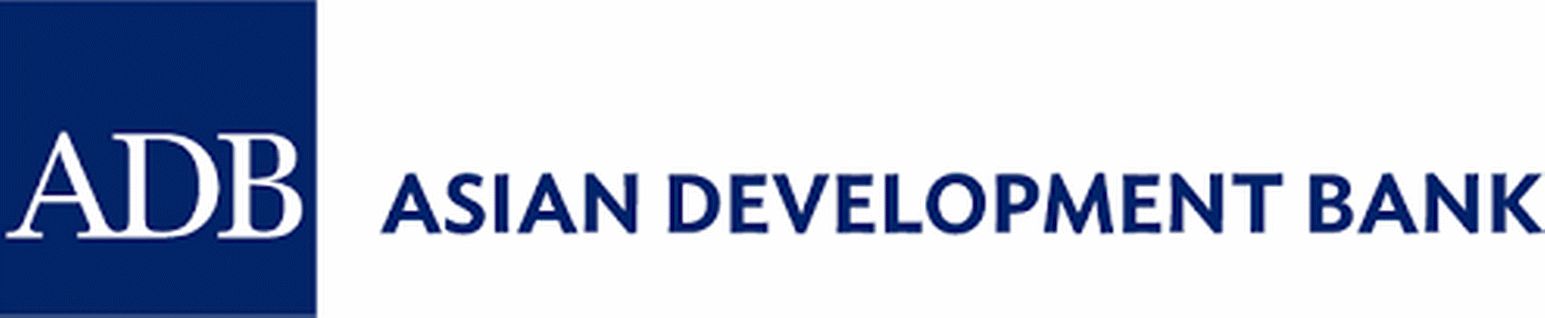 Enabling a conducive environment for the digital economy
Client Country : Kyrgyzstan
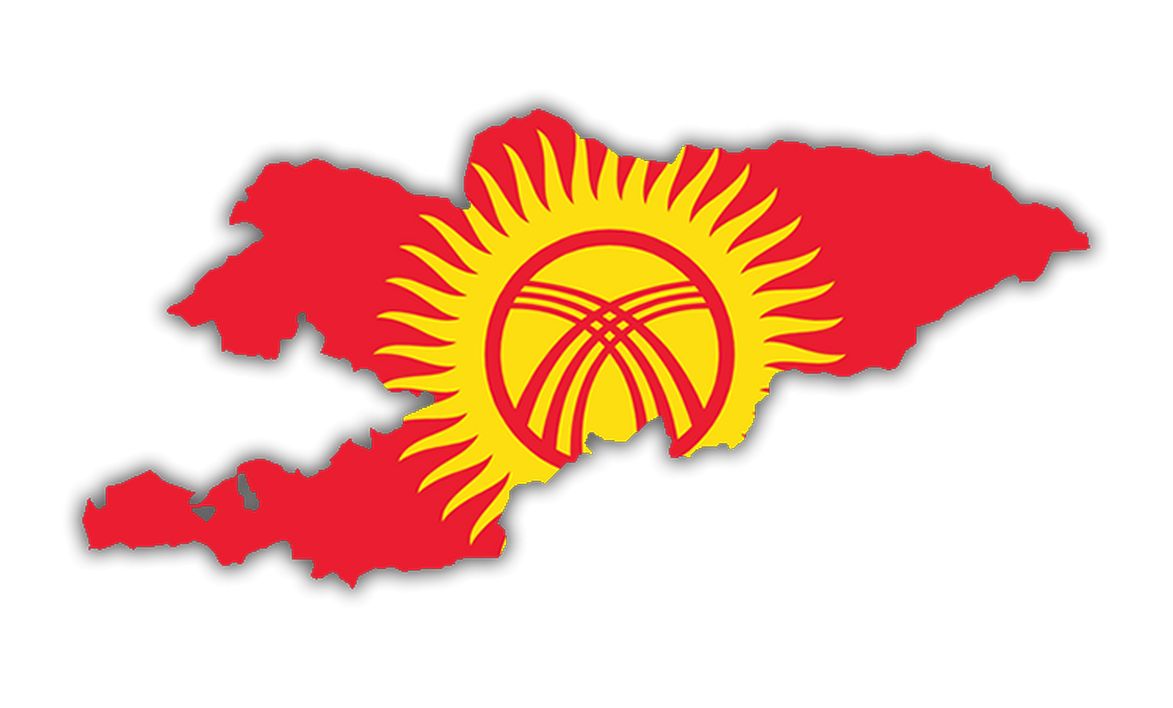 TA6618-Enabling a conducive environment for e-commerce
Module 2 - Digital Technologies role in enhancing business activity / e-commerce platform
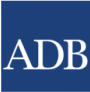 Structure of the contents
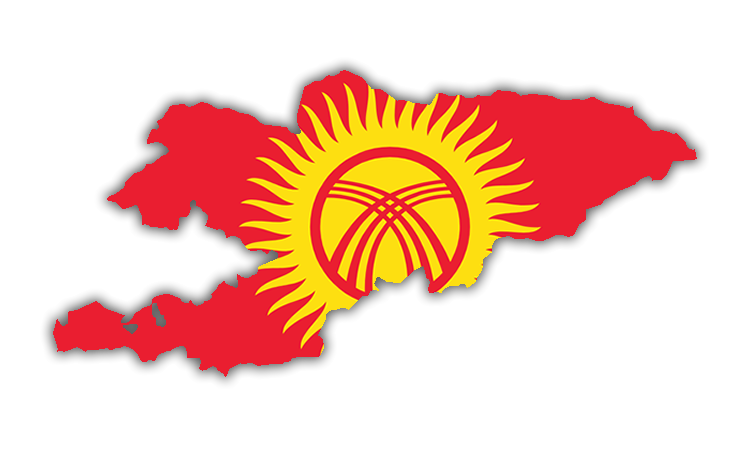 01 – Explanatory videos
02 – Presentation with slides of the key literature
03 – Resources to review
04 – Activities of the module
05 - Quiz
TA6618-Enabling a conducive environment for e-commerce
Module 2 - Digital Technologies role in enhancing business activity / e-commerce platform
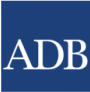 Course overview – Module 2
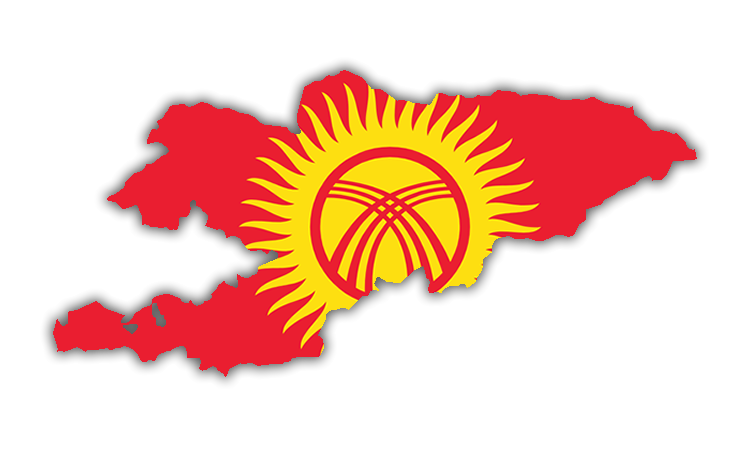 TA6618-Enabling a conducive environment for e-commerce
Module 2 - Digital Technologies role in enhancing business activity / e-commerce platform
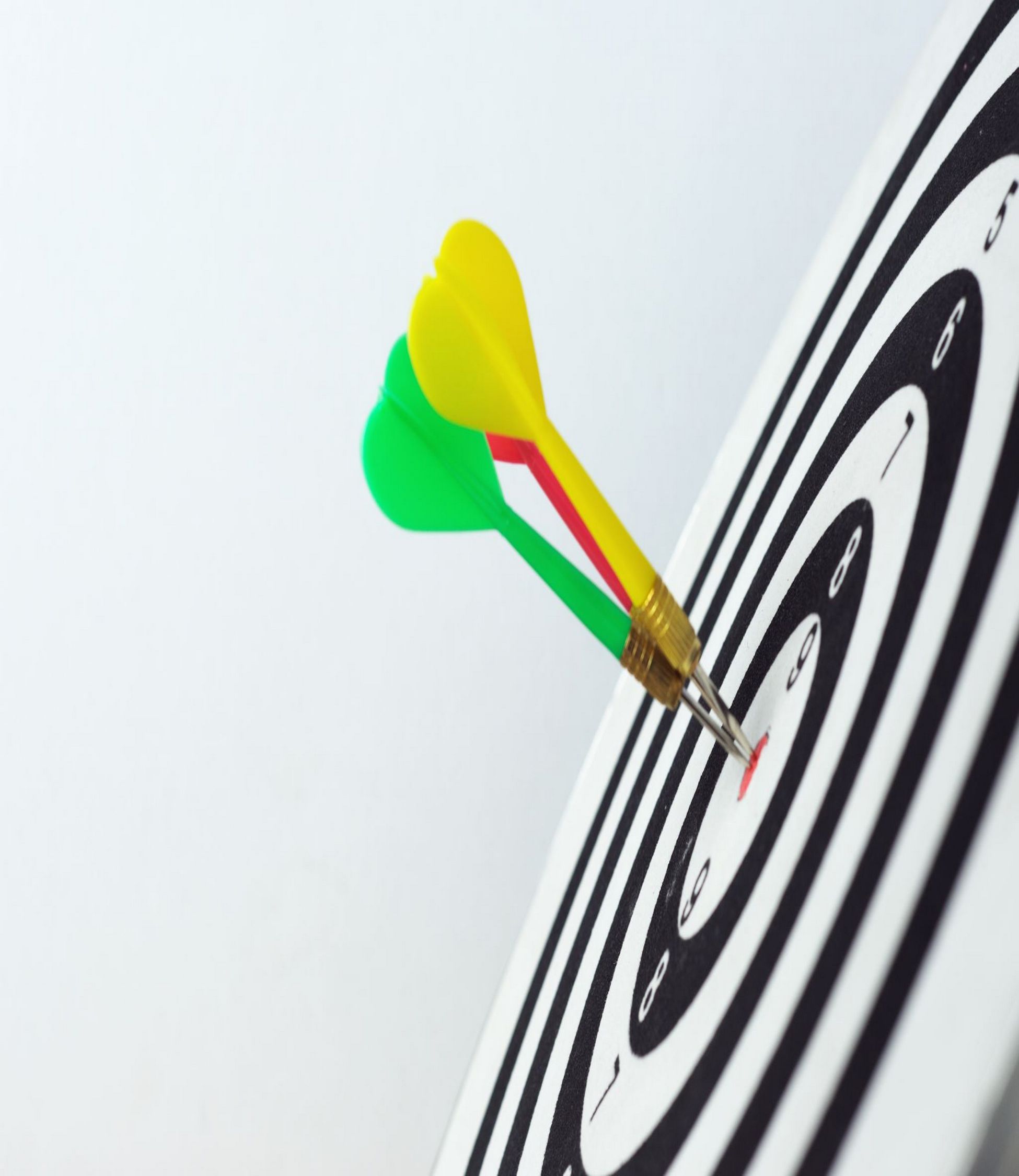 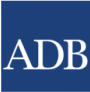 Objectives
of the module
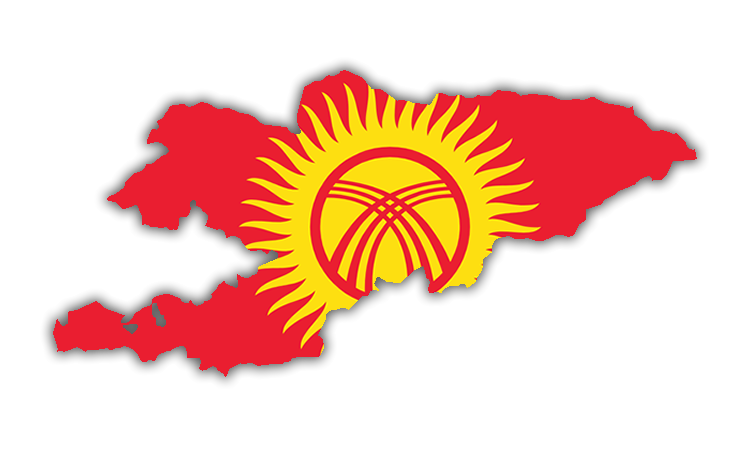 Digital Technologies’ role in enhancing business activity.
E-Commerce platforms. 
Elaboration and presentation of business plan.
TA6618-Enabling a conducive environment for e-commerce
Module 2 - Digital Technologies role in enhancing business activity / e-commerce platform
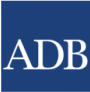 E-commerce – Still business
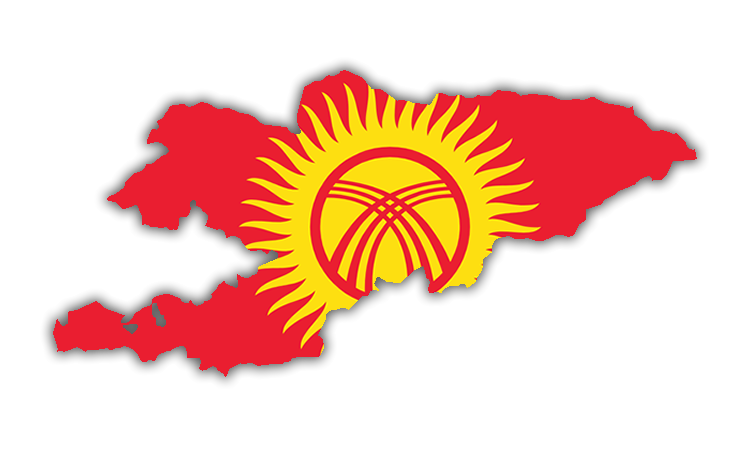 E-commerce is an end-end process of activating a request and making a delivery with payment included.
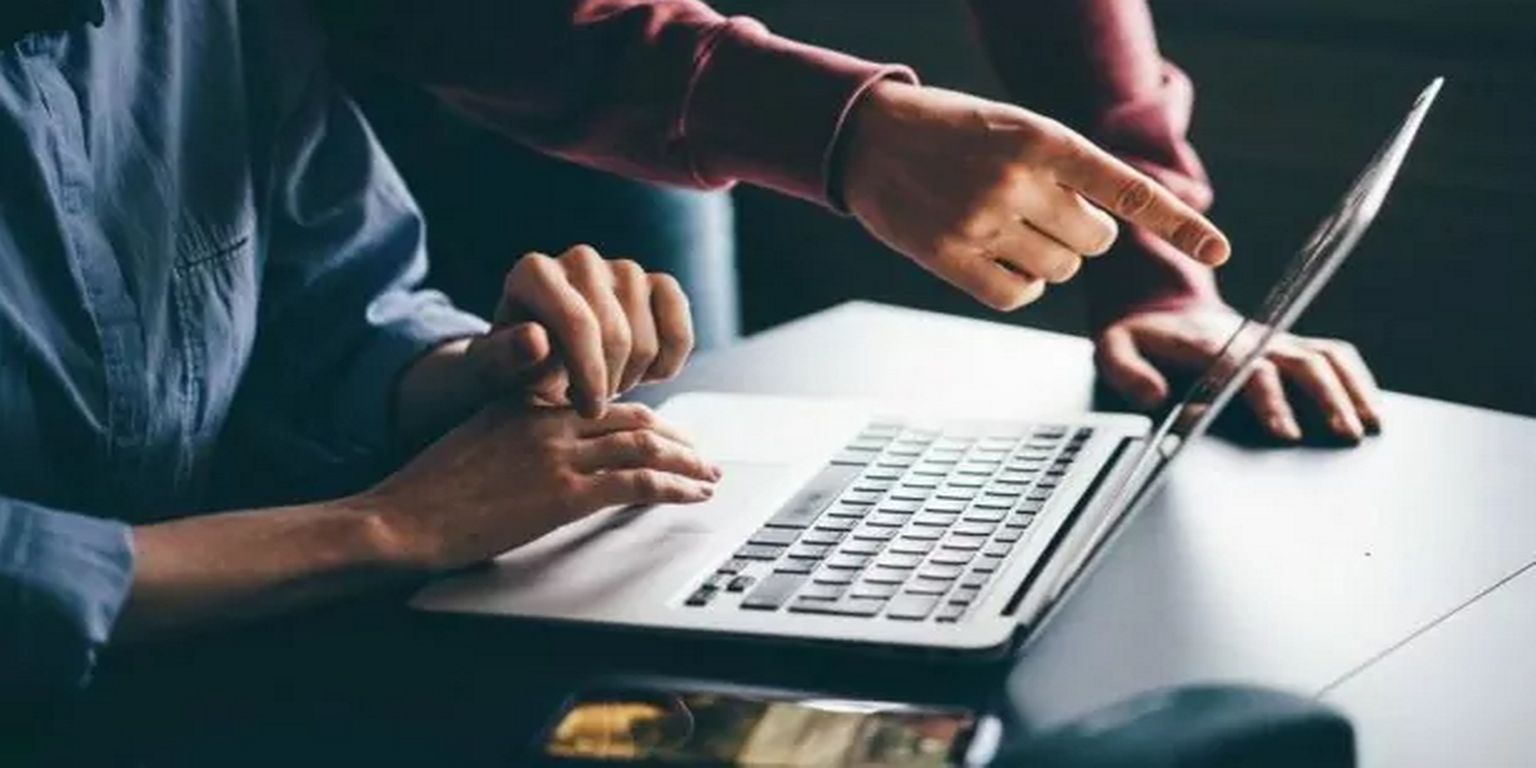 Despite this, e-business is still a business and it requires all the process of a traditional business. It just changes the way of doing, and how to access clients, providers, and how to control the flows of information and process management.
Source:https://technofaq.org/posts/2020/09/5-tips-to-spend-business-budget-wisely-on-digital-marketing/
TA6618-Enabling a conducive environment for e-commerce
Module 2 - Digital Technologies role in enhancing business activity / e-commerce platform
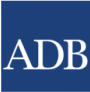 Where is the world going?Where is the Kyrgyz Republic?
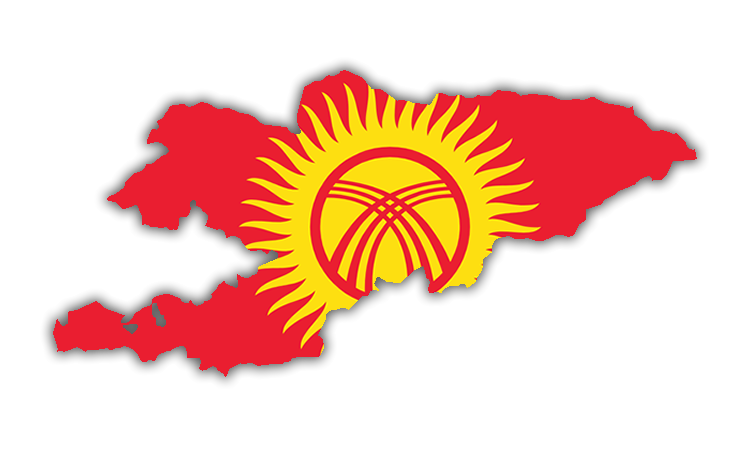 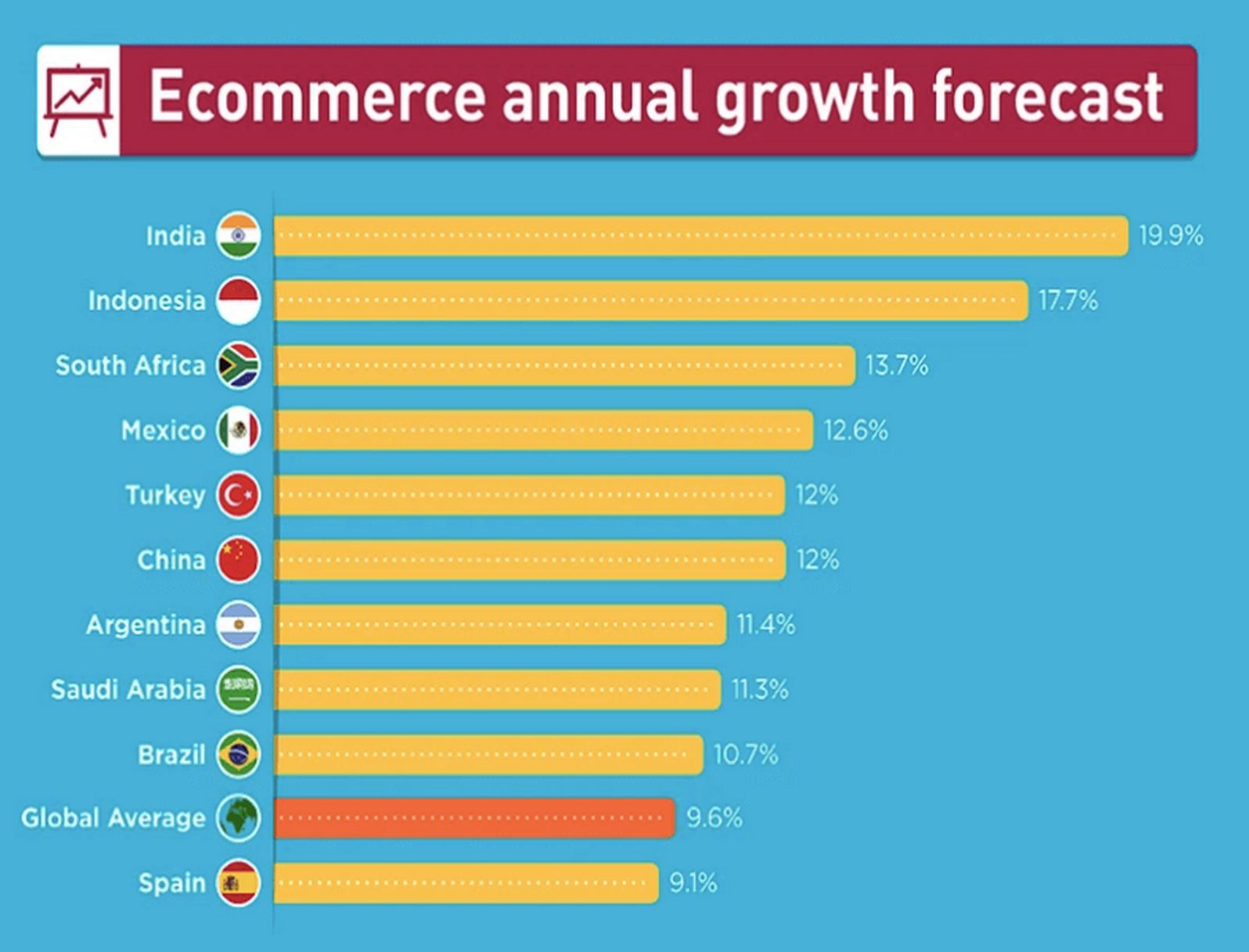 Exercise: Find out where it is the Kyrgyz Republic among the global growth of e-commerce.

- What are the key areas of growth?

- What are the key industries you will see growing on the Internet?
Source: https://wedevs.com/blog/266954/future-ecommerce-trends
TA6618-Enabling a conducive environment for e-commerce
Module 2 - Digital Technologies role in enhancing business activity / e-commerce platform
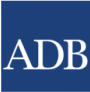 Model Transformation: SME’s Digital in Business
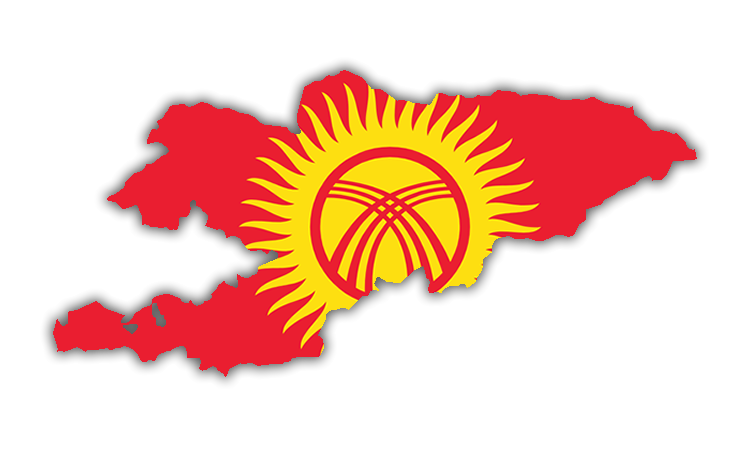 In business process
SME’s, use digital content, IT support in production activities, marketing and selling, and for the tasks of payments and deliveries.
Digital Content
In business function
Digital SME’s
Start up Platform
Startup business: New business based on web/ TI/internet.
- Application software
- Digital marketing Agency 
- Cloud based service
Startup platform is when a new business is using an IT based platform as facilities to get support and impulse for its business activities.
TA6618-Enabling a conducive environment for e-commerce
Module 2 - Digital Technologies role in enhancing business activity / e-commerce platform
Created model: Suwandi - 2017
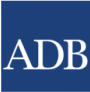 Porter’s Value Chain
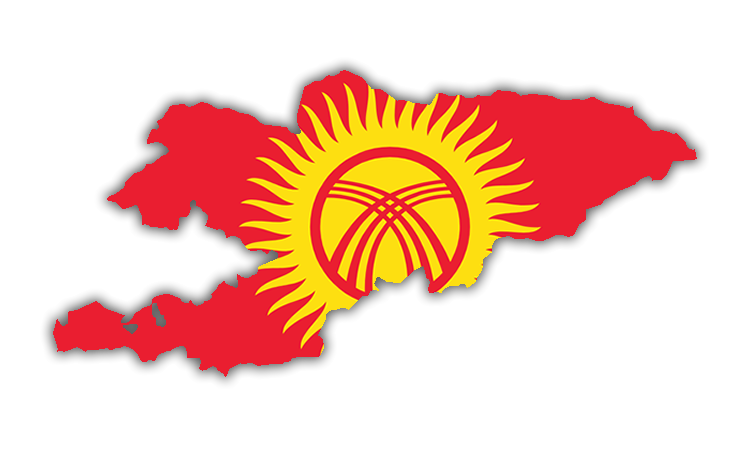 E-Commerce’s role in business activity
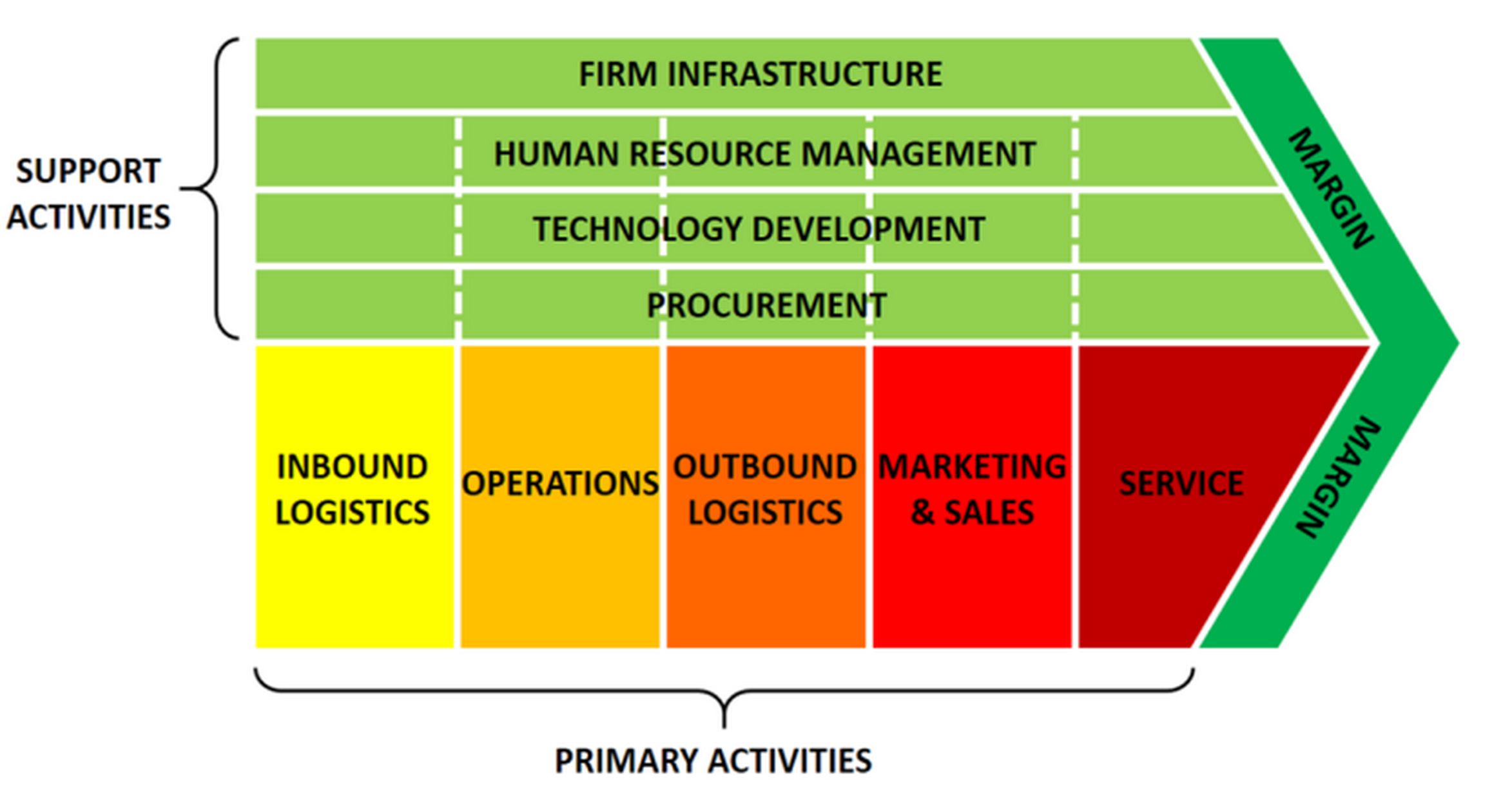 TA6618-Enabling a conducive environment for e-commerce
Module 2 - Digital Technologies role in enhancing business activity / e-commerce platform
Source: https://www.business-to-you.com/value-chain/
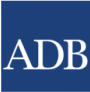 Digital transformation and actives to be aware of
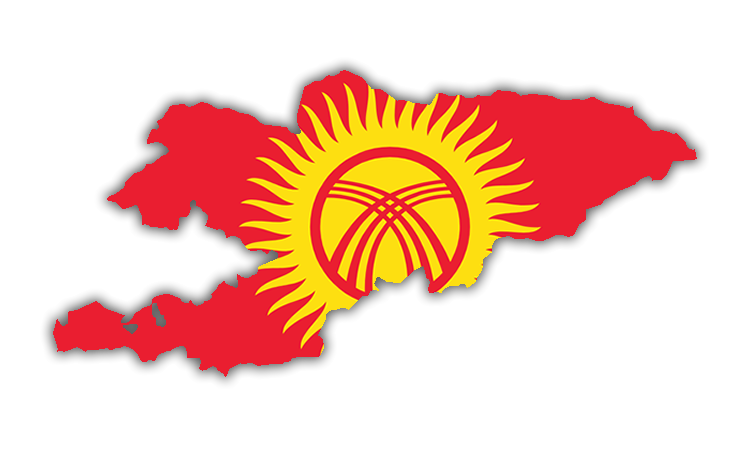 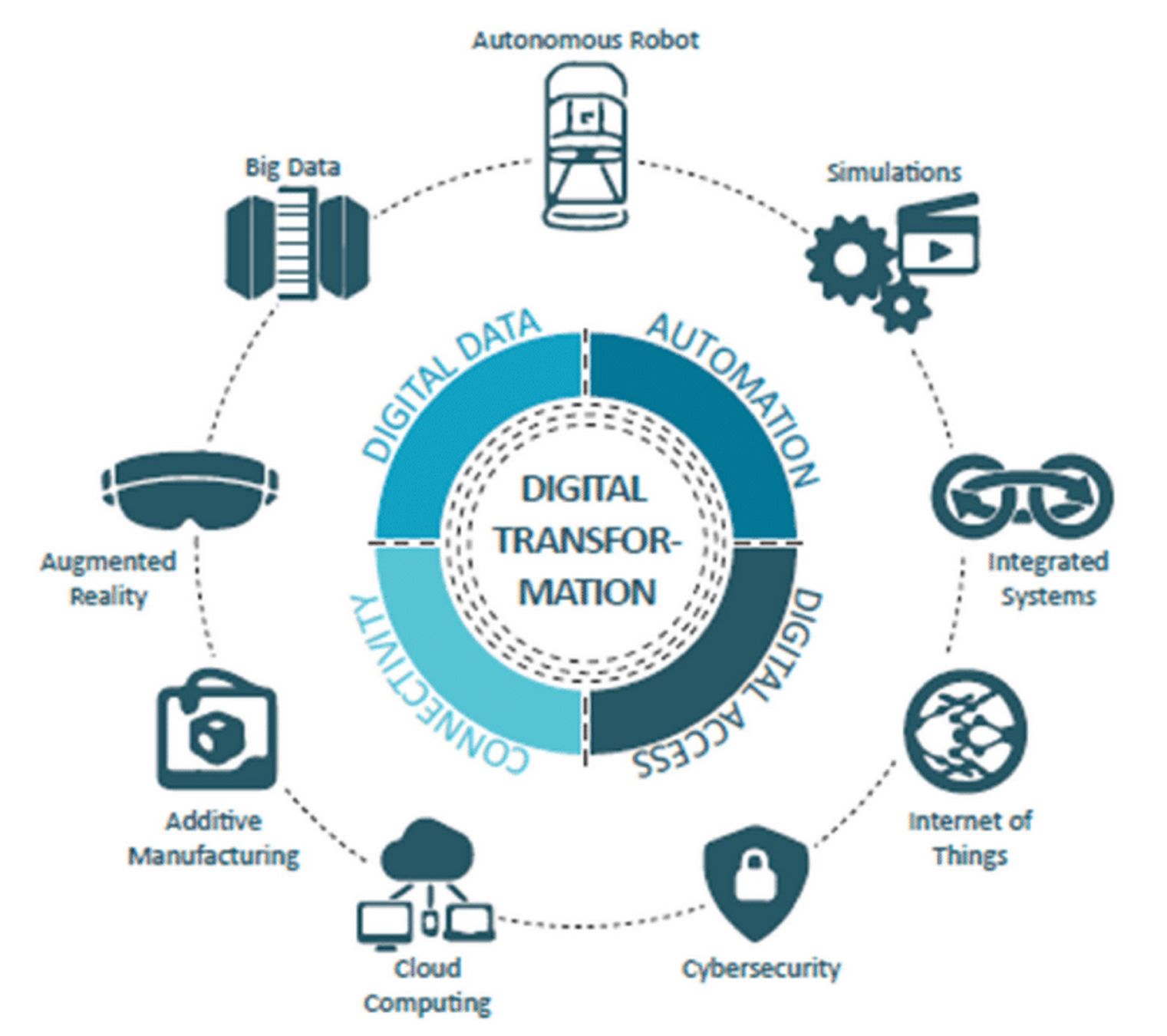 Source: https://www.researchgate.net/figure/Industry-40-Key-concepts-and-digital-technologies-source-Image-created-by-author-C_fig1_349974274
TA6618-Enabling a conducive environment for e-commerce
Module 2 - Digital Technologies role in enhancing business activity / e-commerce platform
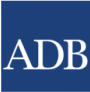 Digital platforms
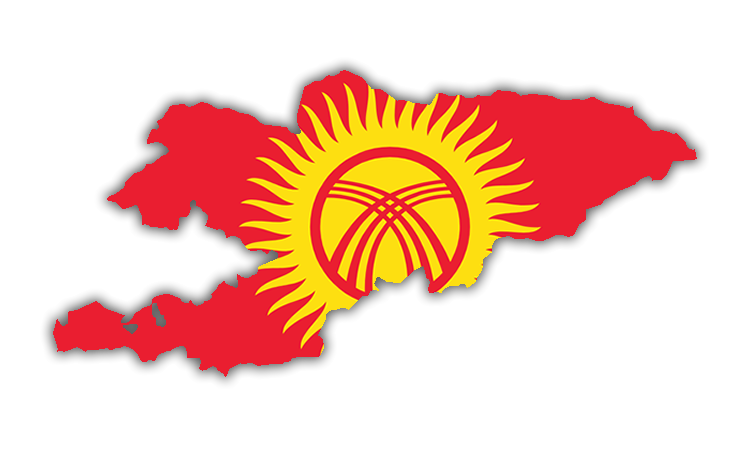 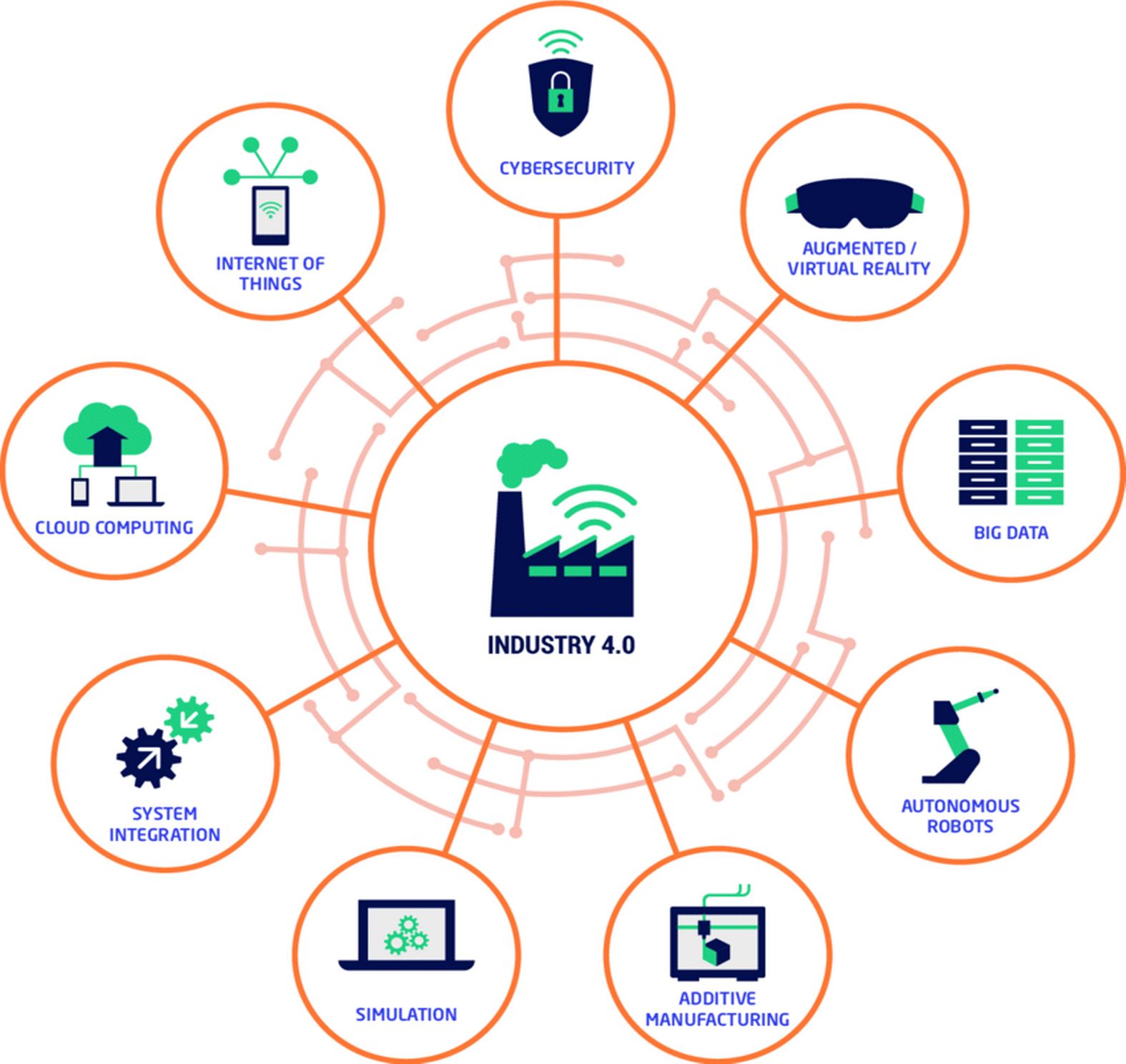 There are various digital platforms for SME’s and governments to take
advantage of IT.

But also the same available  technologies can be used to deliver E-commerce goods and services.
Source: https://www.researchgate.net/figure/Overview-of-the-nine-technological-pillars-of-Industry-40_fig2_346901544
TA6618-Enabling a conducive environment for e-commerce
Module 2 - Digital Technologies role in enhancing business activity / e-commerce platform
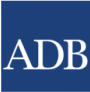 Are you ready for digital technology platforms?
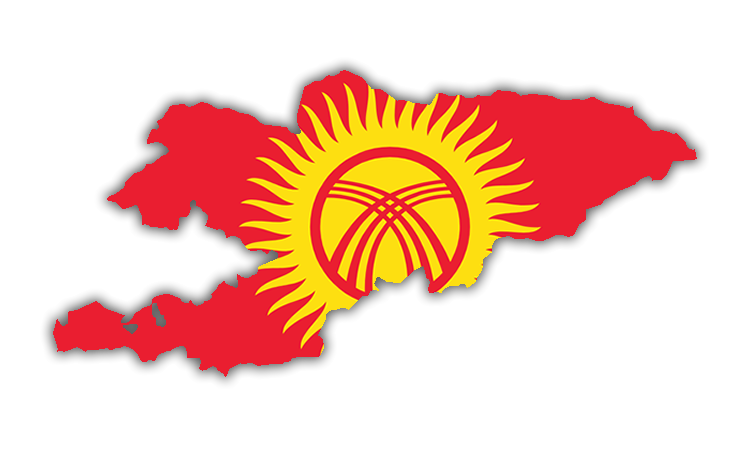 How prepared are you to be fully capable to perform in an e-commerce environment?
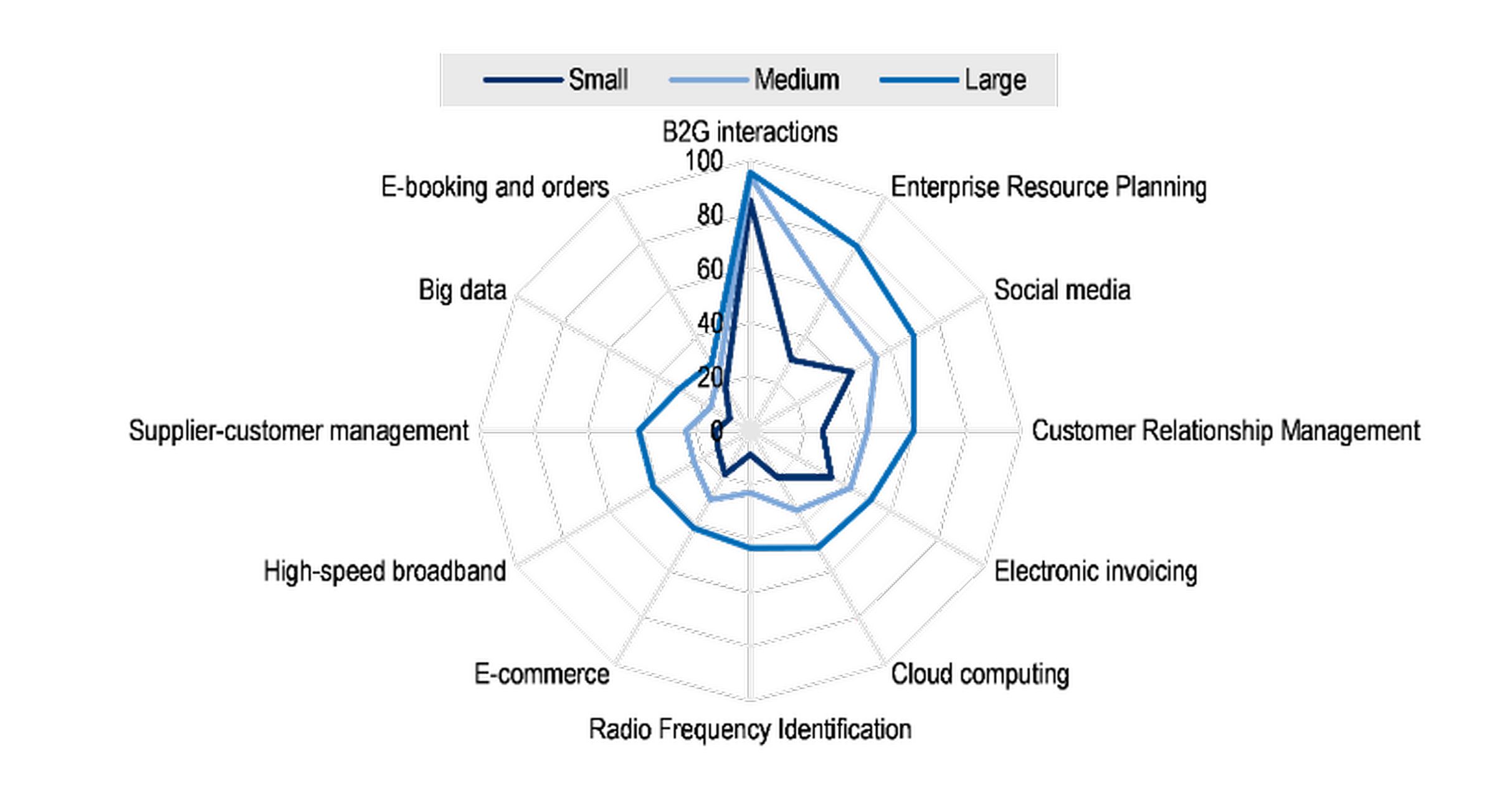 TA6618-Enabling a conducive environment for e-commerce
Module 2 - Digital Technologies role in enhancing business activity / e-commerce platform
Source: https://www.oecd.org/innovation/the-digital-transformation-of-smes-bdb9256a-en.htm
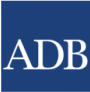 The digital transformation
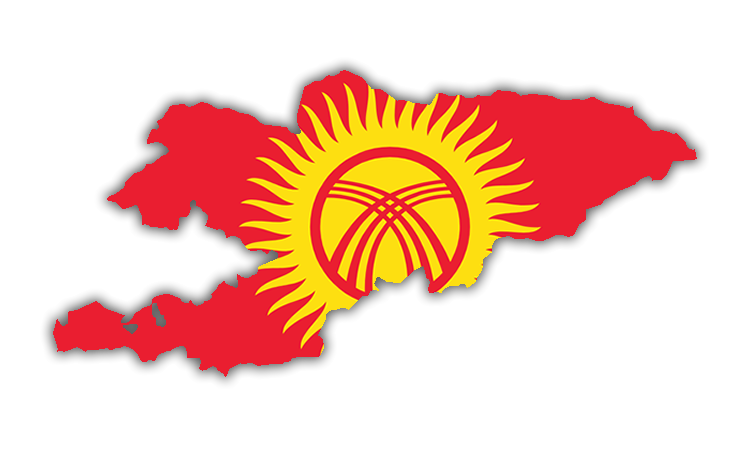 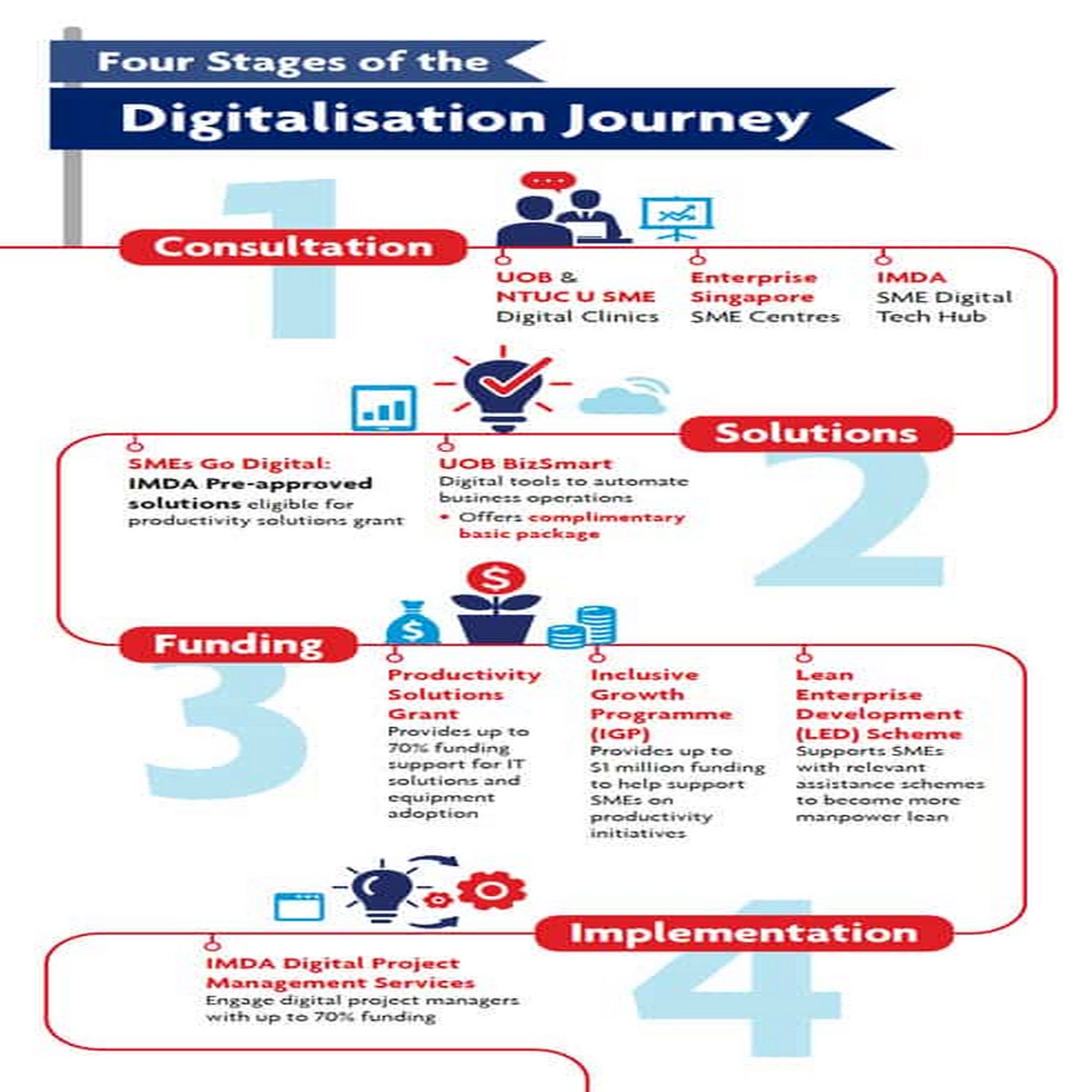 Source: 
https://www.uob.com.sg/business/sme-hub/insights/sme-digitalise.page
TA6618-Enabling a conducive environment for e-commerce
Module 2 - Digital Technologies role in enhancing business activity / e-commerce platform
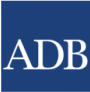 Conclusions for Module 2
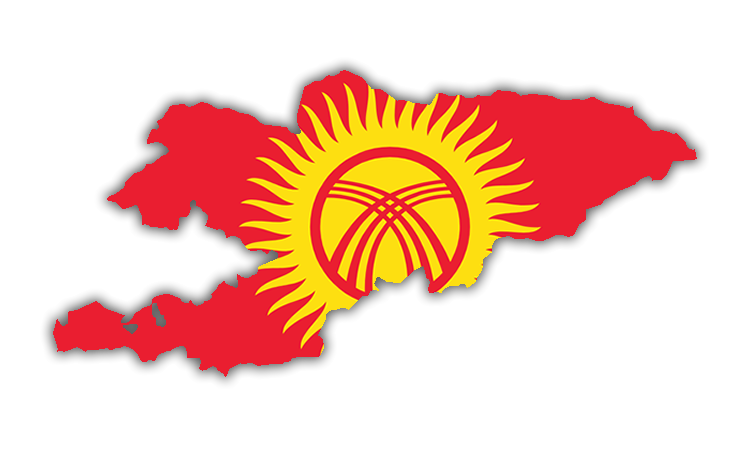 Even with the support of IT, a business is a business
There is a process called Digital Transformation that you need to be aware of.
You should integrate human roles in IT platforms or tools.
There are many platforms and technologies you need to know as they may be of use in your e-commerce business processes.
You should understand and impact where the market is expecting due to the use of IT platforms and tools and adapt your organization to it.
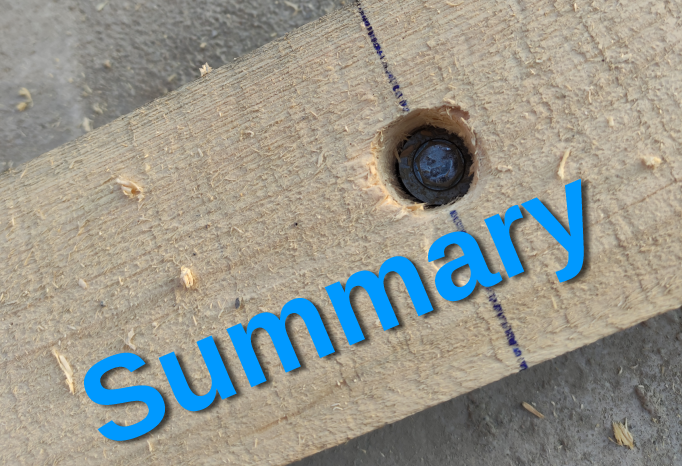 TA6618-Enabling a conducive environment for e-commerce
Module 2 - Digital Technologies role in enhancing business activity / e-commerce platform
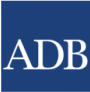 Extend your knowledge
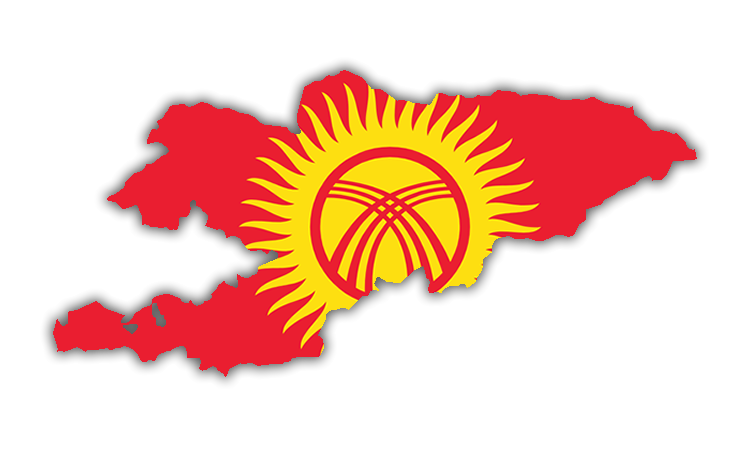 Find in the following slides, more resources, images and diagrams which may help you in extending and completing your knowledge about the contents on this module.
You can use them as complement of the key resources already given.
TA6618-Enabling a conducive environment for e-commerce
Module 2 - Digital Technologies role in enhancing business activity / e-commerce platform
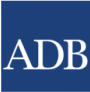 Extend your knowledge
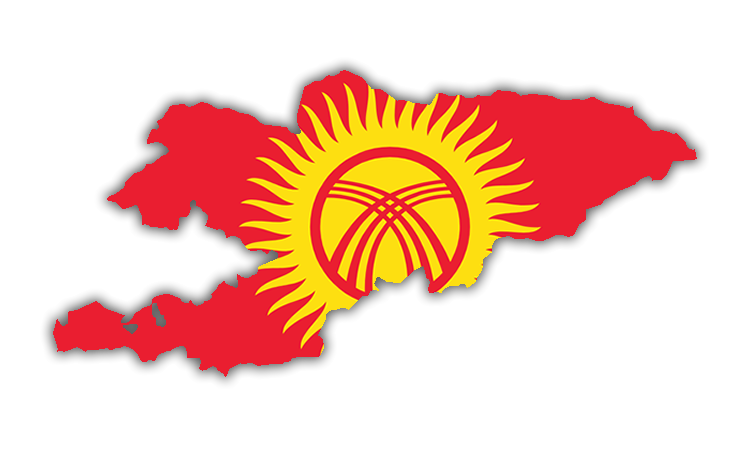 Digital Technologies in Business
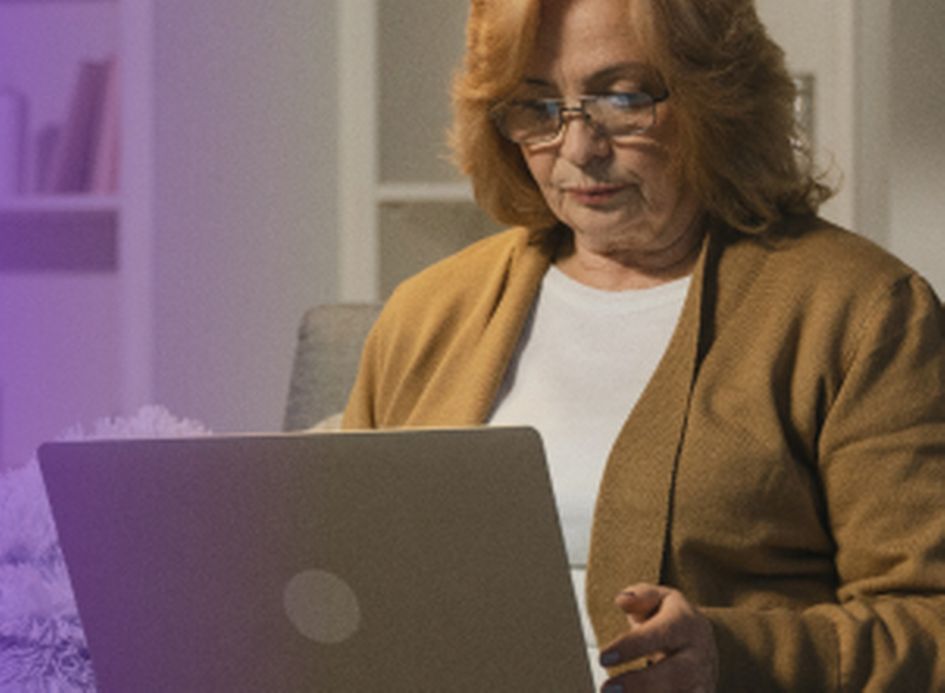 Review the set of last-generation IT technologies which may be of help in boosting your e-commerce idea
https://spravochnick.ru/informatika/cifrovye_tehnologii_v_biznese/
TA6618-Enabling a conducive environment for e-commerce
Module 2 - Digital Technologies role in enhancing business activity / e-commerce platform
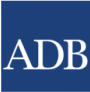 Extend your knowledge
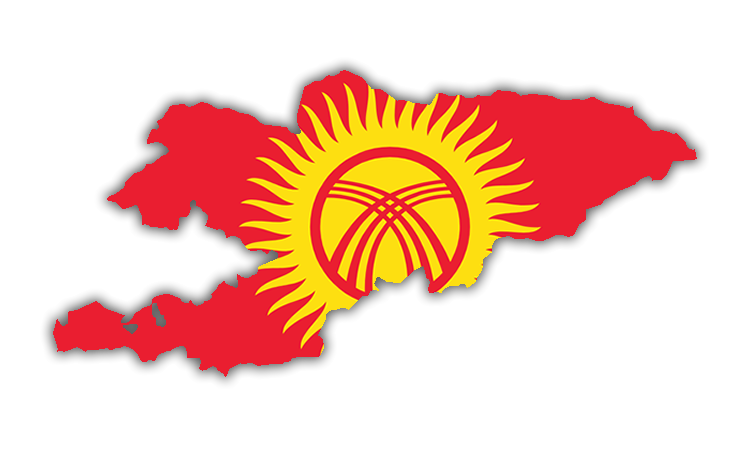 Business Digital Transformation
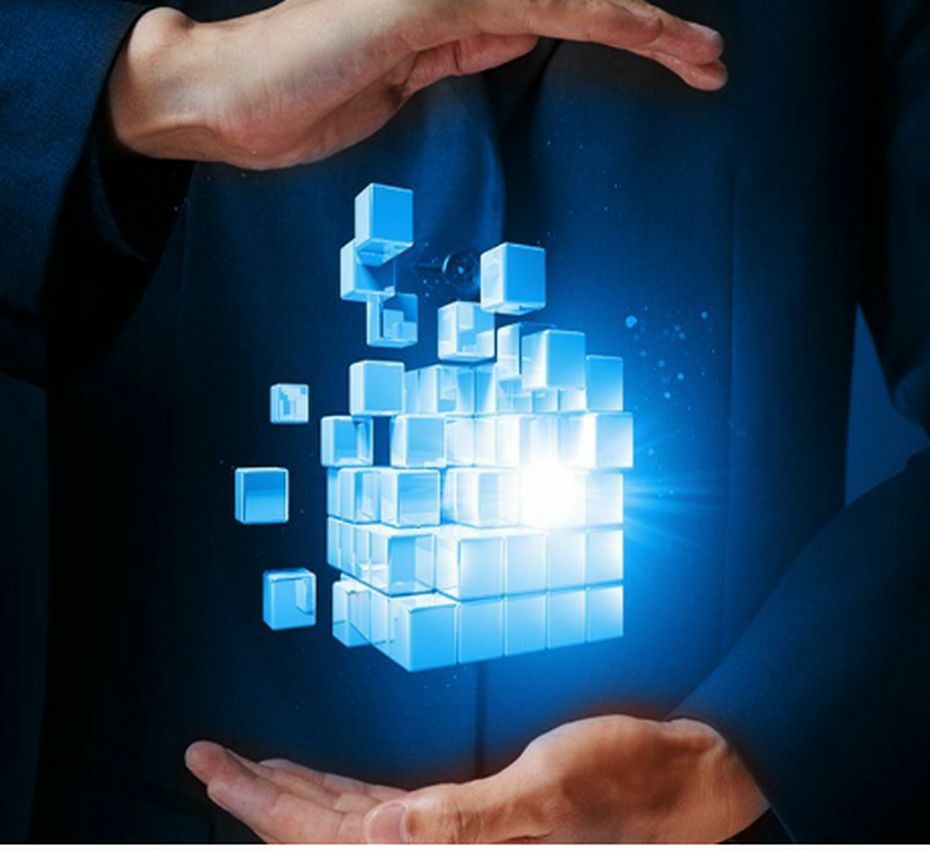 All you need to have in mind to move from a traditional business model into a digitally holded business
https://doczilla.pro/ru/blog/digital_business_transformation/
TA6618-Enabling a conducive environment for e-commerce
Module 2 - Digital Technologies role in enhancing business activity / e-commerce platform
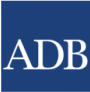 Extend your knowledge
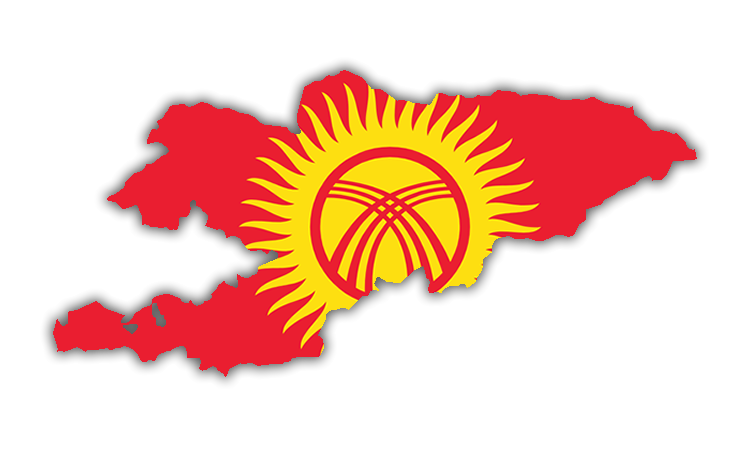 Implementation of digital capacity in northern and central Asia
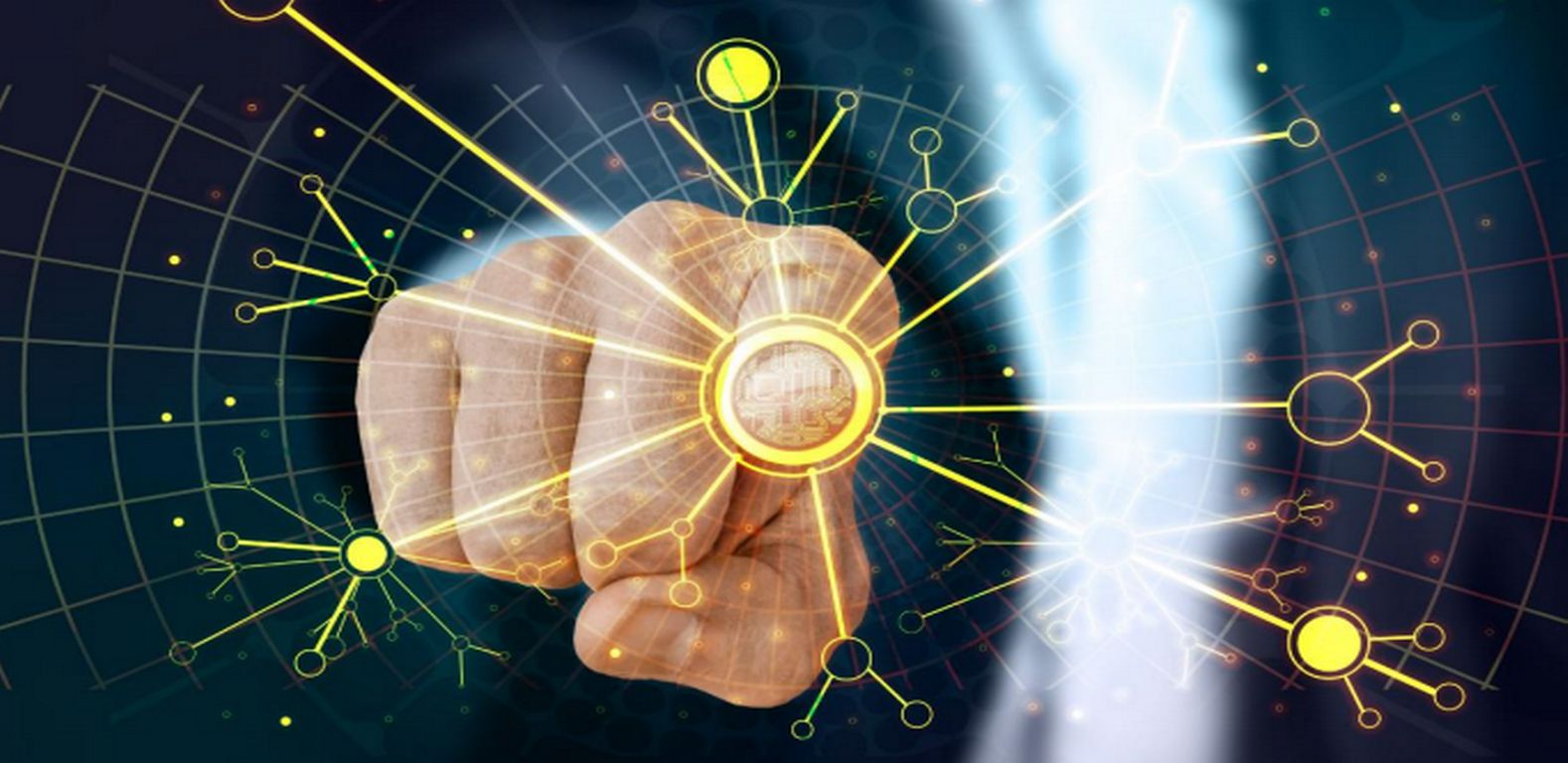 Have a look to this report of UNECE and get a full picture of the “State of Art” about e-business in Central Asia.
E_Справочный_документ_-_РЕАЛИЗАЦИЯ_ЦИФРОВОГО_ПОТЕНЦИАЛА_В_СЕВЕРНОЙ_И_ЦЕНТРАЛЬНОЙ_АЗИИ
TA6618-Enabling a conducive environment for e-commerce
Module 2 - Digital Technologies role in enhancing business activity / e-commerce platform
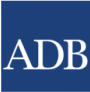 Extend your knowledge
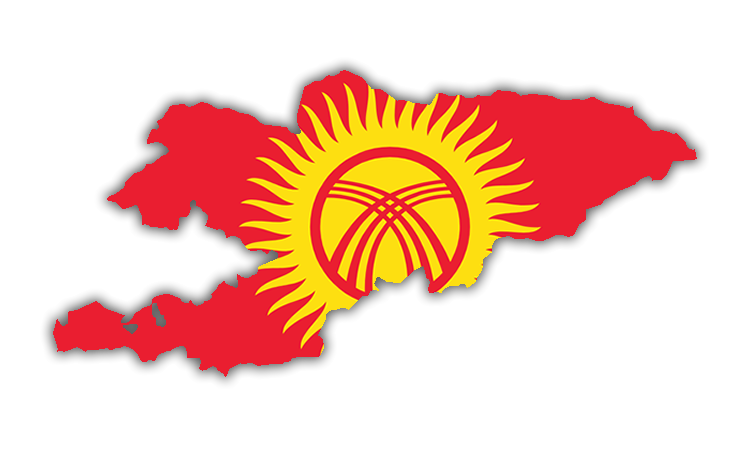 Digital Technologies in Business: What to use to deal with the crisis
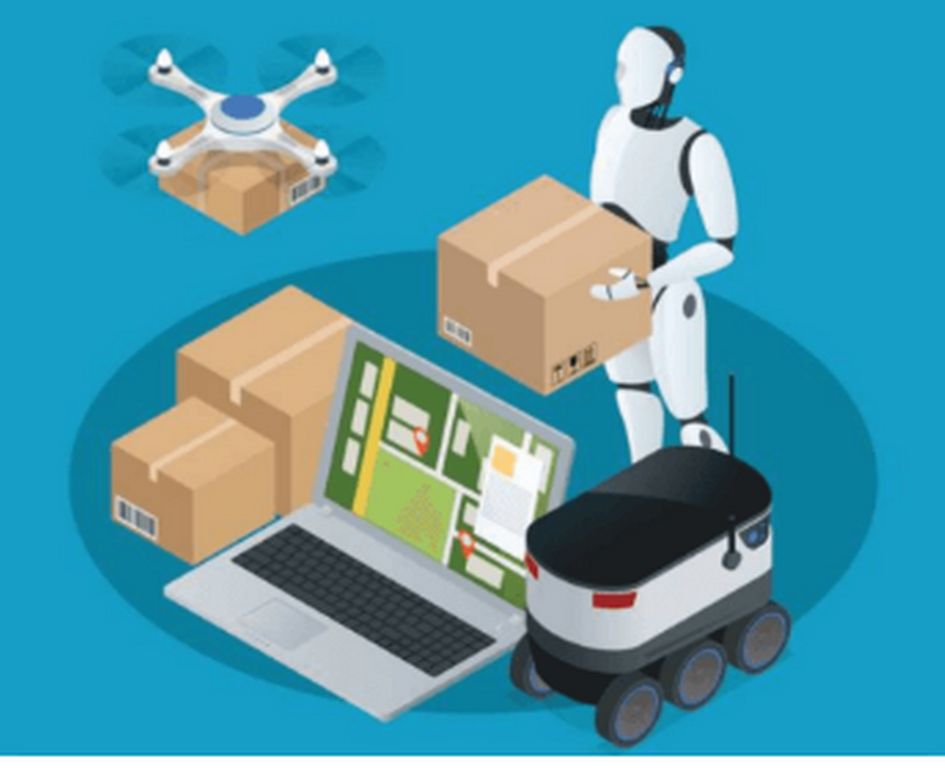 Have a look to this report of UNECE and get a full picture of the “State of Art” about e-business in Central Asia.
https://eternalhost.net/blog/perevody/tsifrovye-tehnologii-v-biznese
TA6618-Enabling a conducive environment for e-commerce
Module 2 - Digital Technologies role in enhancing business activity / e-commerce platform
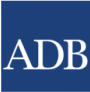 Extend your knowledge
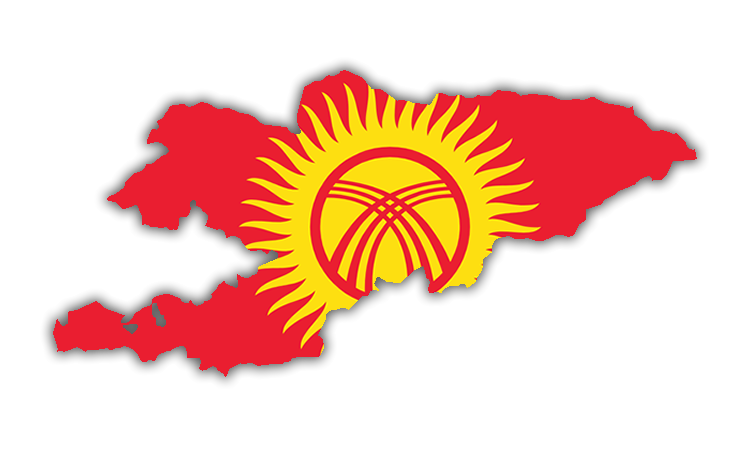 The value chain in Porter’s model
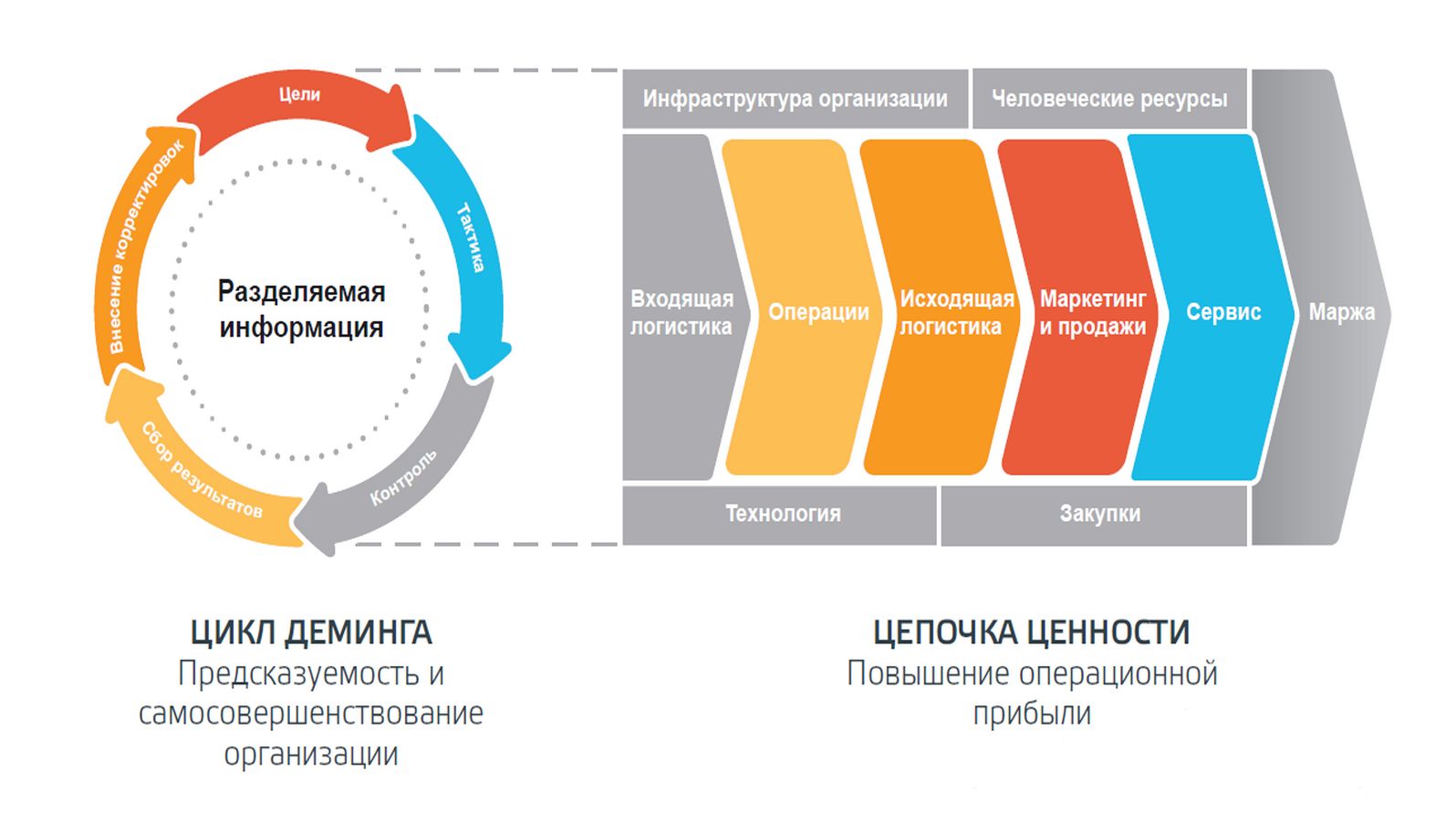 A deeper understanding of the Porter’s model in e-business and the value it implies.
https://finzz.ru/cepochka-cennostej-portera-primer-kak-postroit.html
Source: 
https://ru.wikipedia.org/wiki/%D0%A6%D0%B5%D0%BF%D0%BE%D1%87%D0%BA%D0%B0_%D1%86%D0%B5%D0%BD%D0%BD%D0%BE%D1%81%D1%82%D0%B8
TA6618-Enabling a conducive environment for e-commerce
Module 2 - Digital Technologies role in enhancing business activity / e-commerce platform
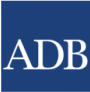 Extend your knowledge
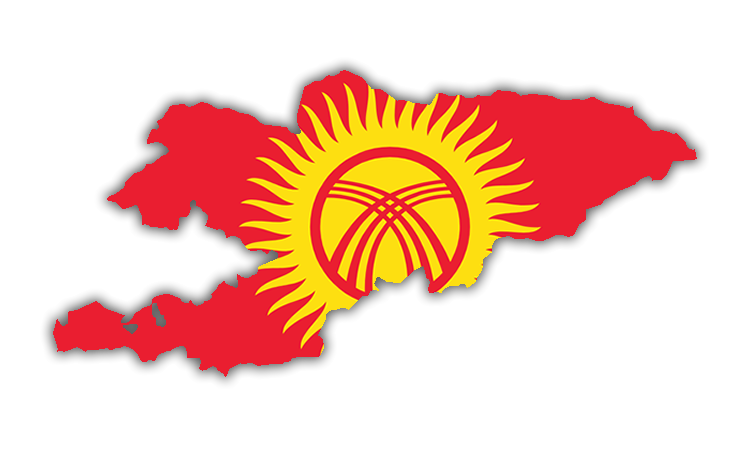 How to use this model in your business
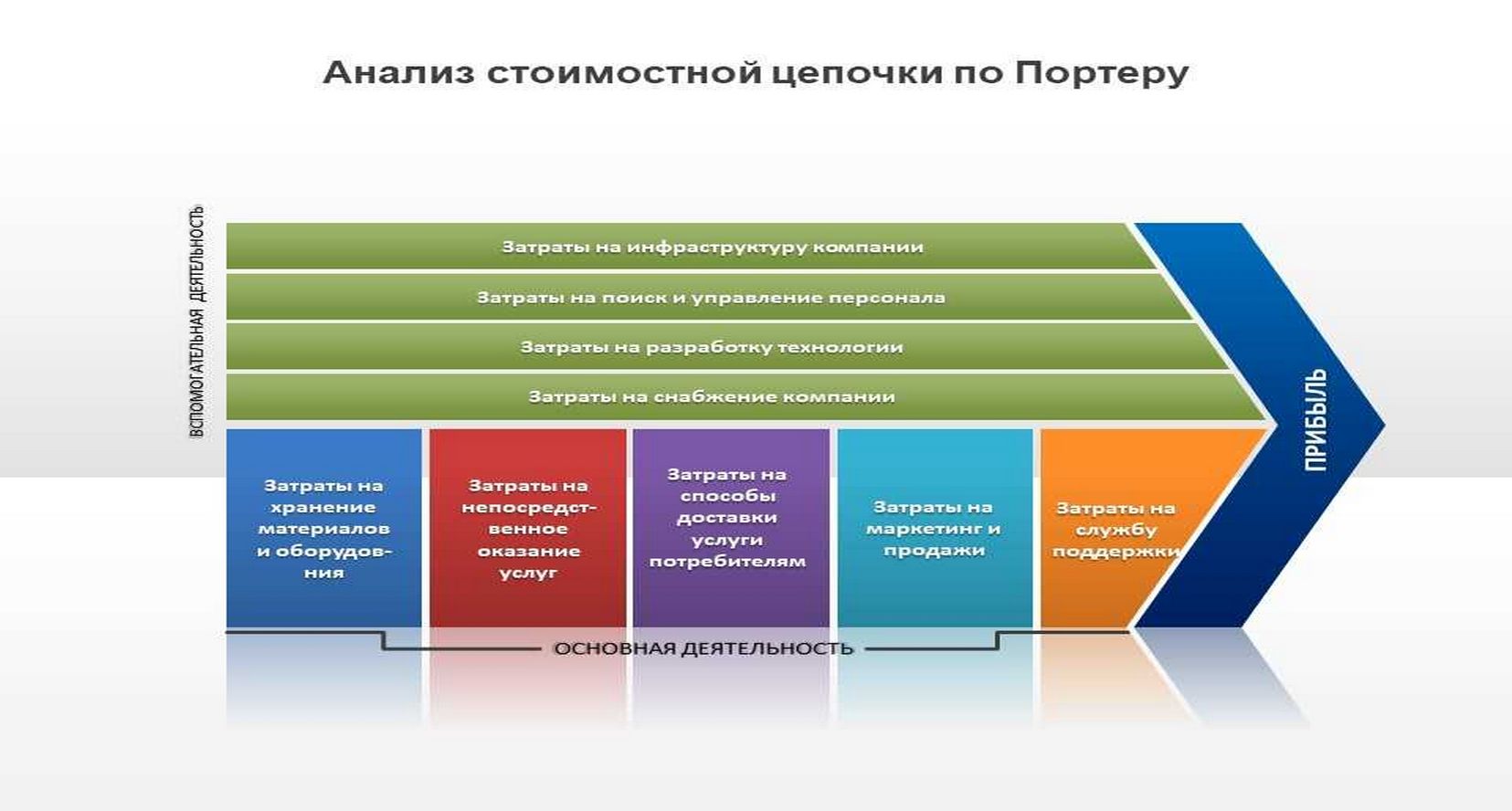 Competitive advantages, objectives and analysis.
https://actualmarketing.ru/tools/tsepochka-tsennostey/
TA6618-Enabling a conducive environment for e-commerce
Module 2 - Digital Technologies role in enhancing business activity / e-commerce platform
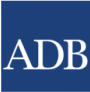 Extend your knowledge
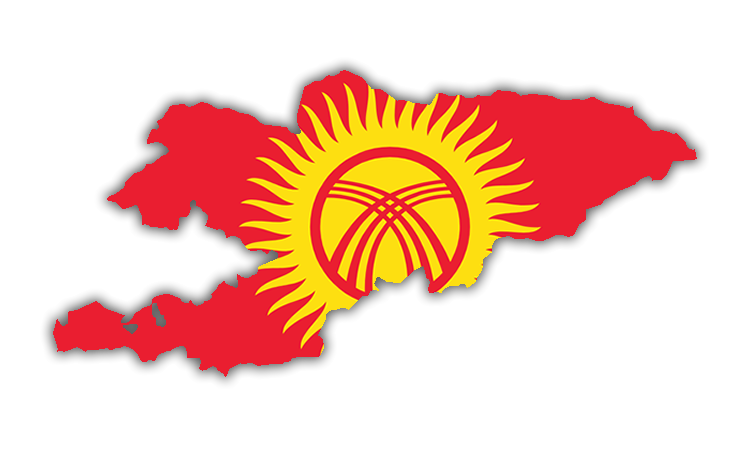 Development of E-Commerce in Central Asia
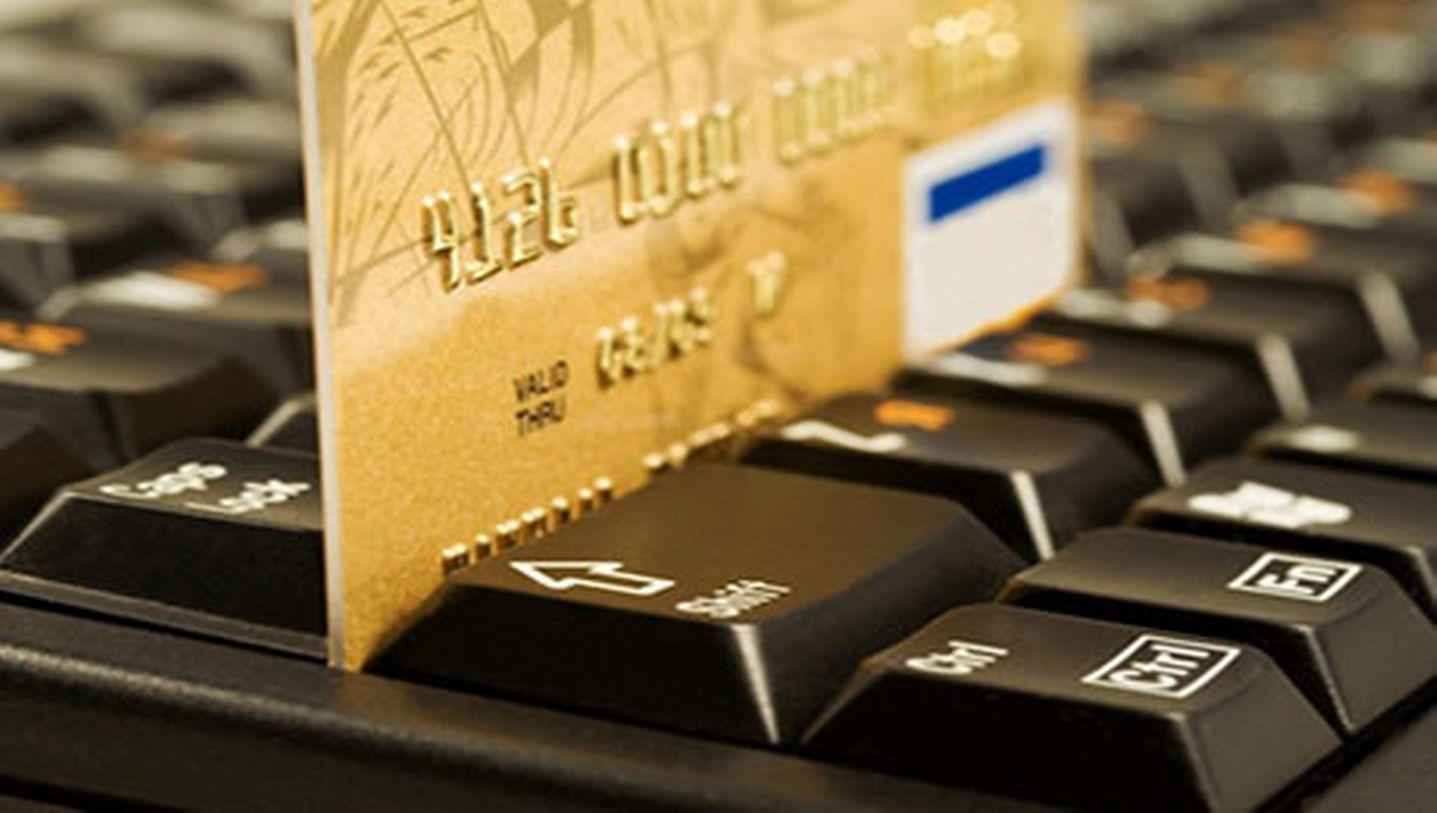 How E-Commerce will impact Kyrgyz Republic as a part of the Eurasian Economic Union.
https://online.zakon.kz/Document/?doc_id=35137989
TA6618-Enabling a conducive environment for e-commerce
Module 2 - Digital Technologies role in enhancing business activity / e-commerce platform
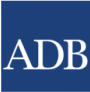 Extend your knowledge
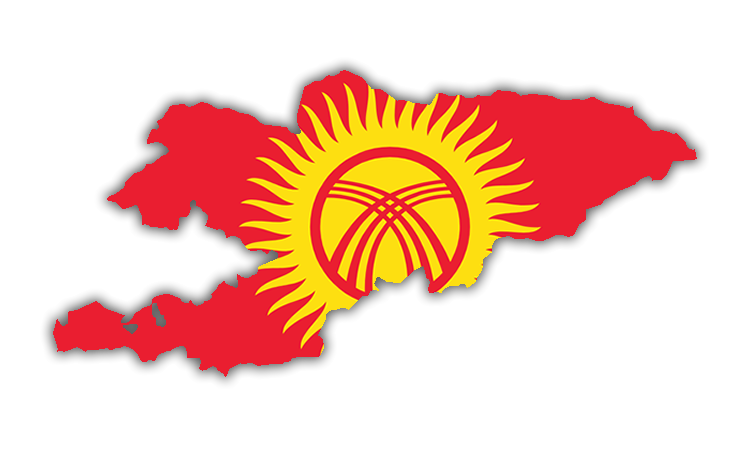 Online platforms in the system of modern international digital trade
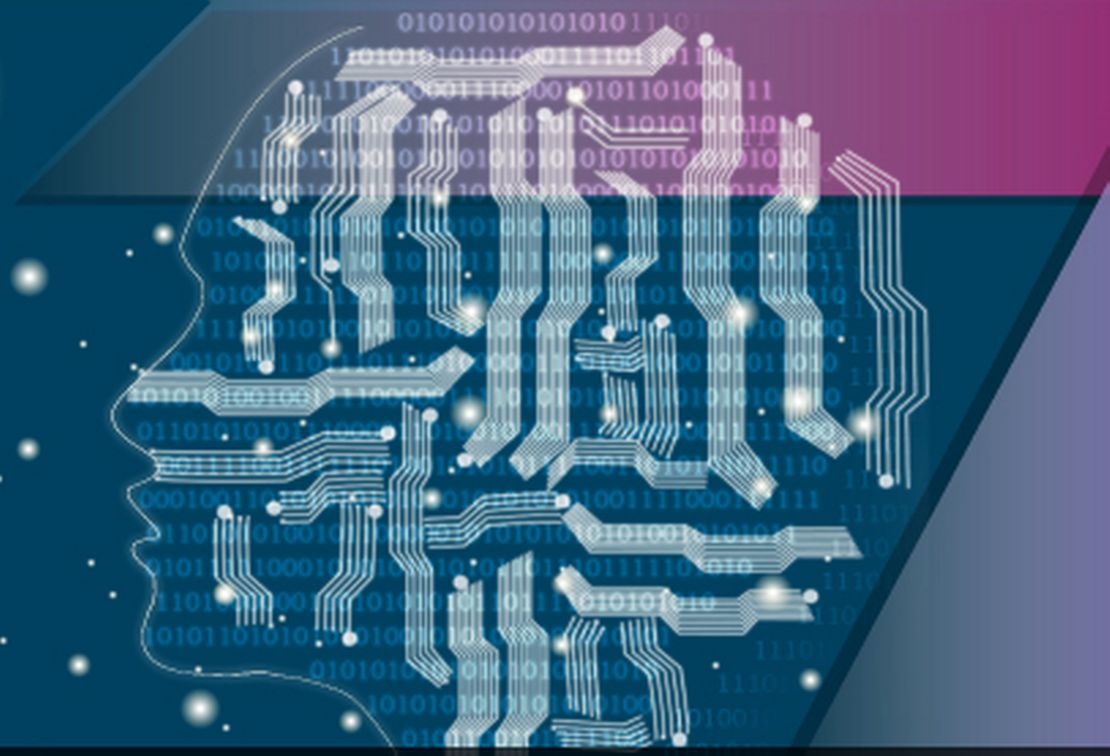 The theoretical and methodological framework of the considered aspects includes foreign and domestic studies in the field of digitalization and the digital transformation of the world economy.
https://e-management.guu.ru/jour/article/view/96?locale=ru_RU
TA6618-Enabling a conducive environment for e-commerce
Module 2 - Digital Technologies role in enhancing business activity / e-commerce platform
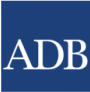 Extend your knowledge
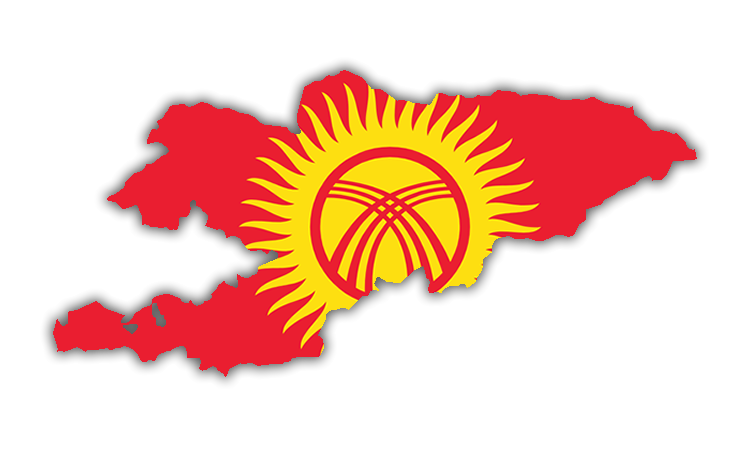 Digital transformation in practice
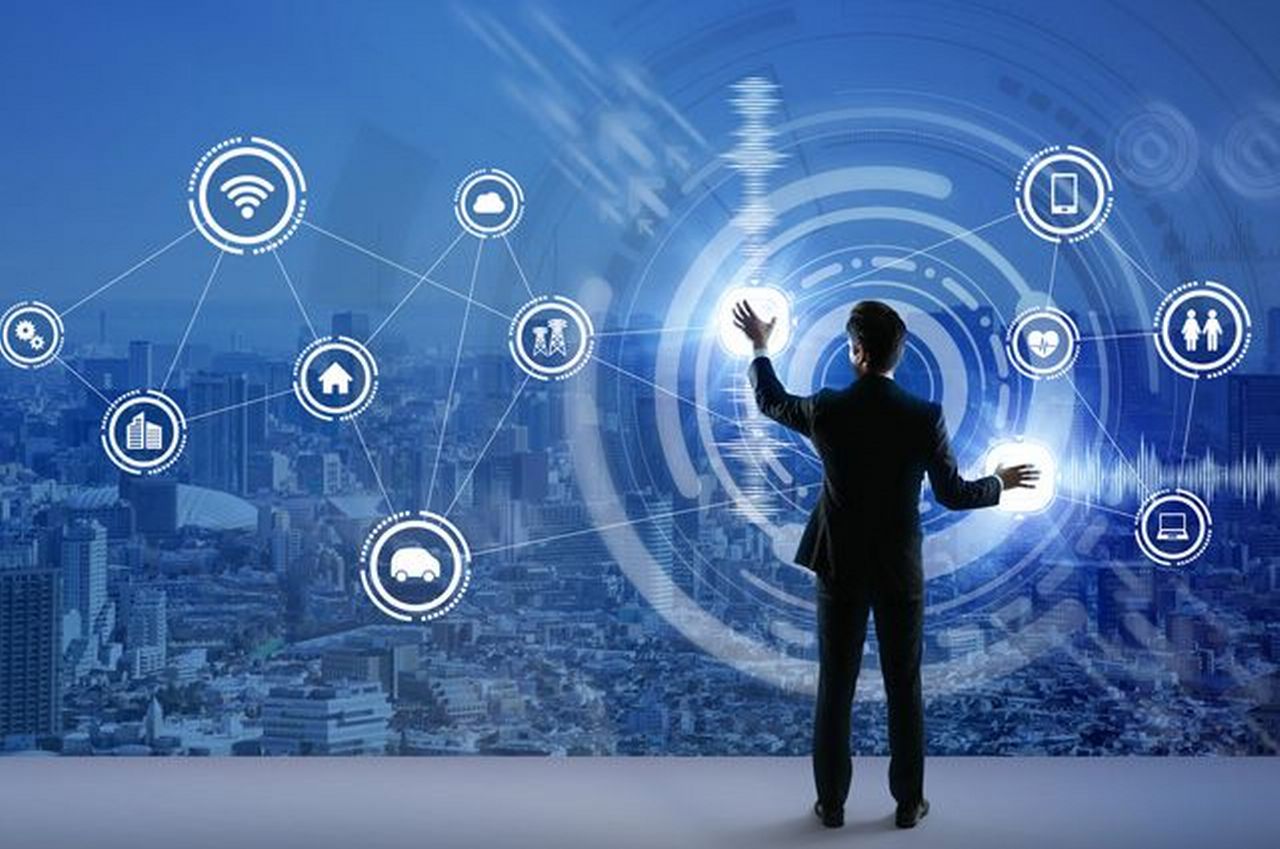 Instructions and steps to implement a process of digital transformation.
https://aif.ru/society/opinion/cifrovaya_transformaciya_v_prakticheskih_sovetah
TA6618-Enabling a conducive environment for e-commerce
Module 2 - Digital Technologies role in enhancing business activity / e-commerce platform
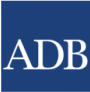 Extend your knowledge
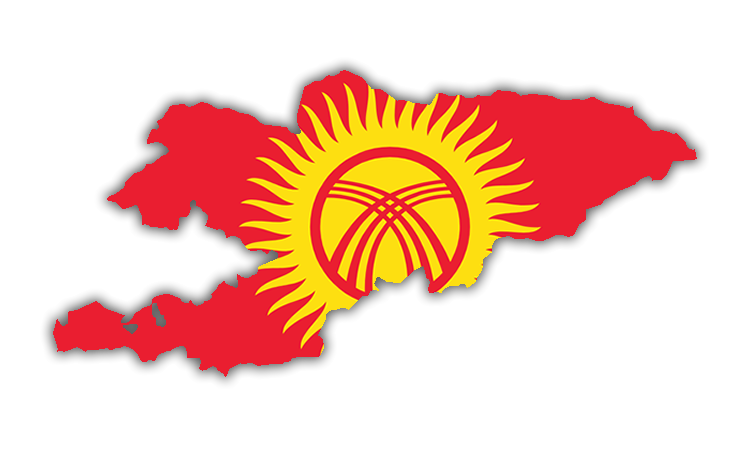 Business digital transformation: five real-life examples
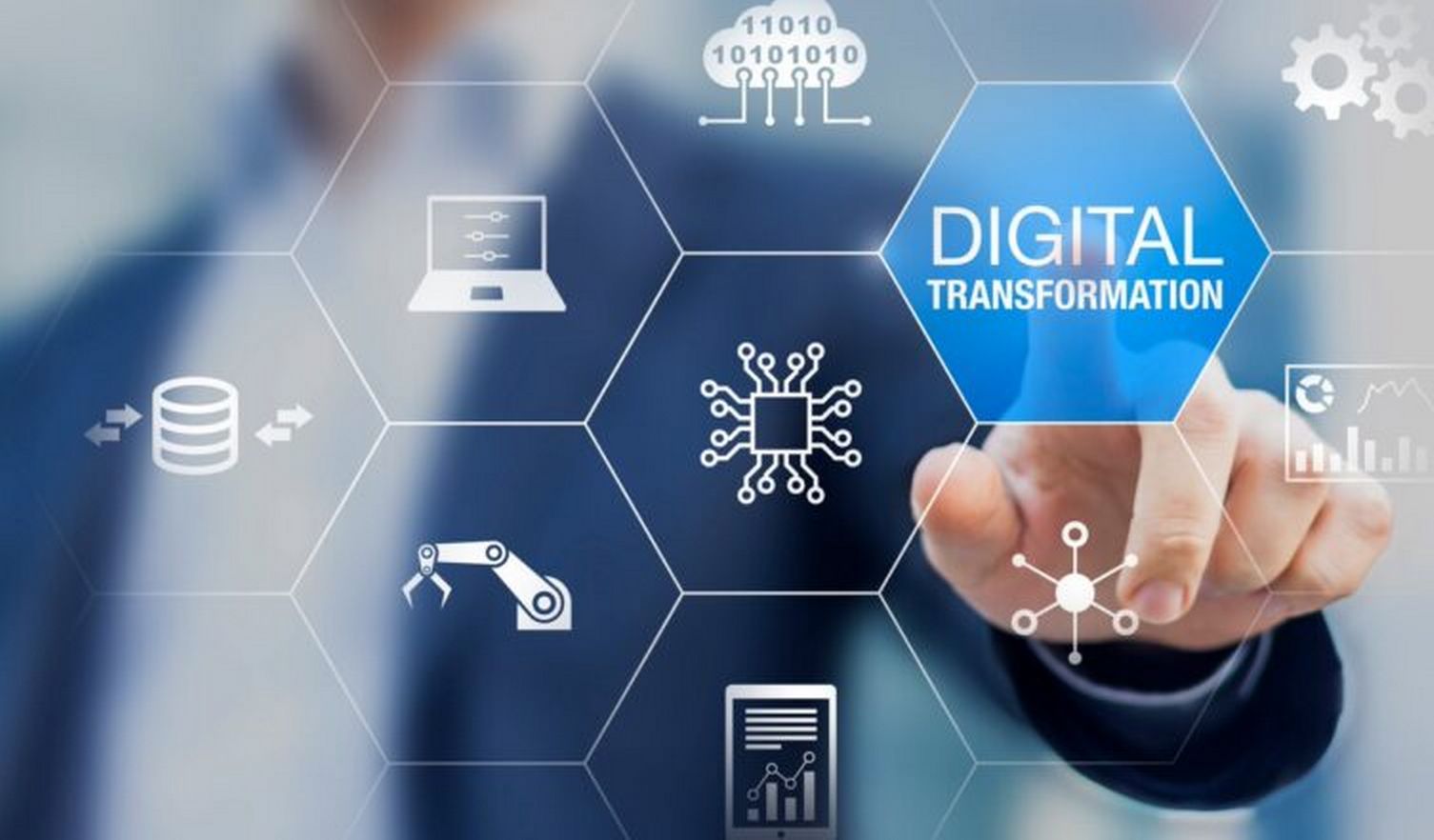 Understanding cases of success and how they did it.
https://processmi.com/blog/czifrovaya-transformacziya-biznesa-pyat-realnyh-primerov/
TA6618-Enabling a conducive environment for e-commerce
Module 2 - Digital Technologies role in enhancing business activity / e-commerce platform
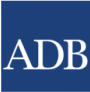 Extend your knowledge
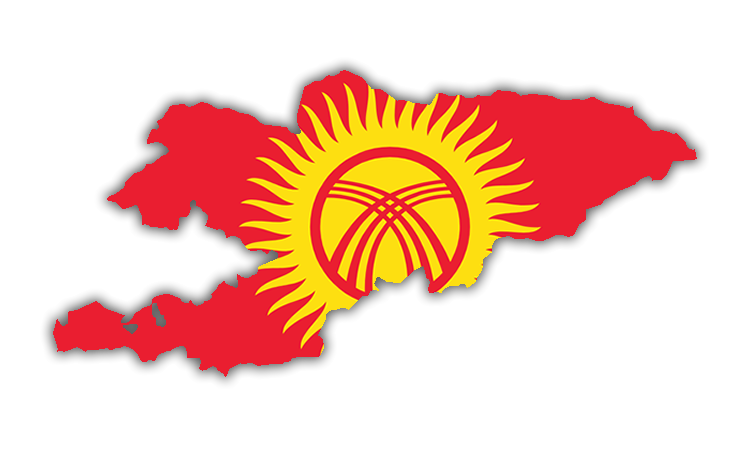 How grows your wallet with online business
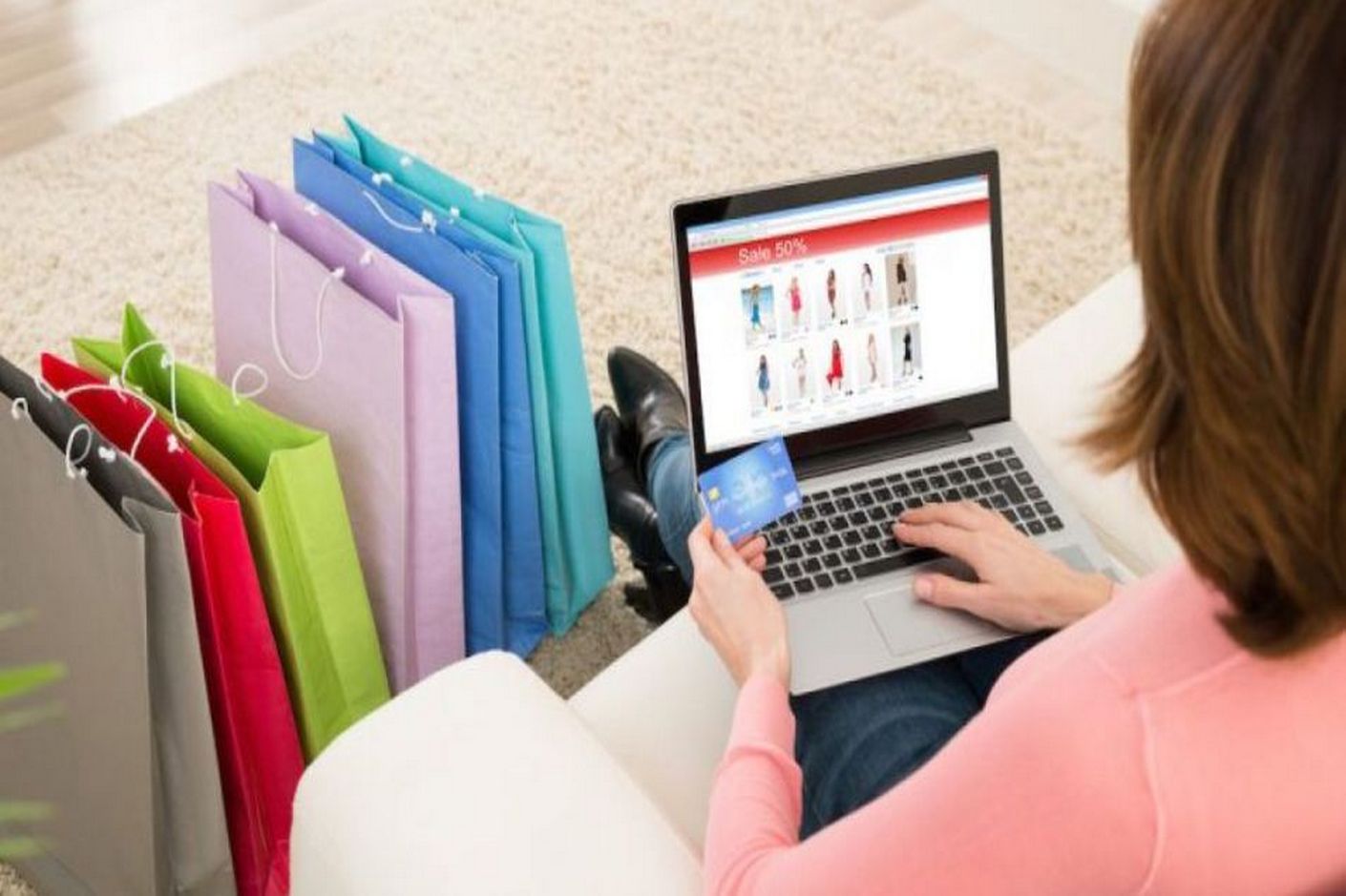 The growth of online business and the main sectors and inconveniences they face.
https://inbusiness.kz/ru/news/kak-tolsteet-onlajn-koshelek
TA6618-Enabling a conducive environment for e-commerce
Module 2 - Digital Technologies role in enhancing business activity / e-commerce platform
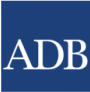 WorkshopBusiness Plan Development
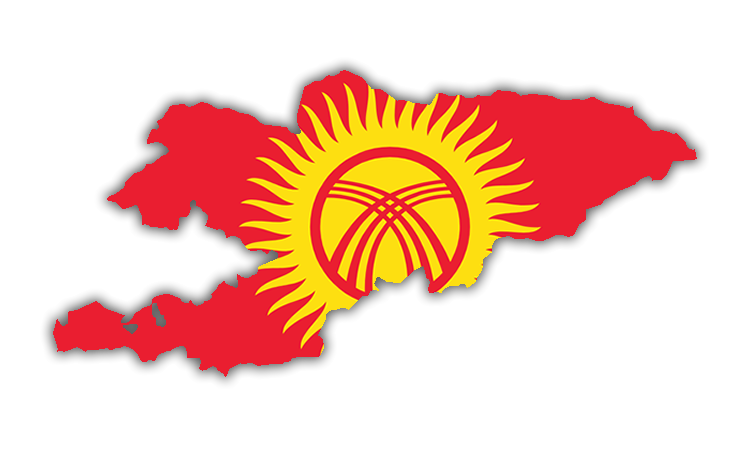 Executive Summary
The Executive Summary of a Business Plan is a 3-5 paragraph introduction to your Business Plan. 
 The Executive Summary is critical, because many individuals (including venture capitalists) only read the summary.
 The Executive Summary  section includes:
 A first paragraph that introduces your business.
 Your business name and location.
 A brief explanation of customer needs and your products or services.
 The ways that the product or service meets or exceeds the customer needs.
 An introduction of the team that will execute the Business Plan.
 Subsequent paragraphs that provide key details about your business, including projected sales and profits, unit sales, profitability, and keys to success. 
 Visuals that help the reader see important information, including highlight charts, market share projections, and customer demand charts.
TA6618-Enabling a conducive environment for e-commerce
Module 2 - Digital Technologies role in enhancing business activity / e-commerce platform
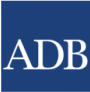 WorkshopBusiness Plan Development
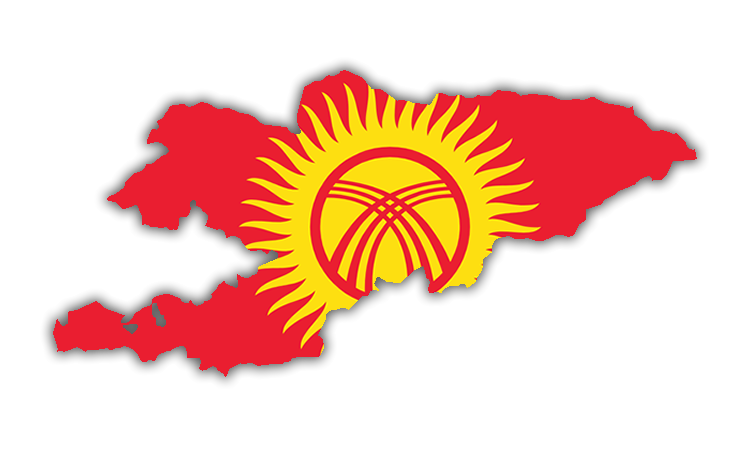 Business Concept
The business concept shows evidence that a product or service is viable and capable of fulfilling an organization's particular needs. 
The Business Concept section: 
Articulates the vision of the company, how is you plan to meet the unique needs of your customer, and how is you plan for making money doing that.
Discusses feasibility studies that you have conducted for your products or services. 
Discusses diagnostic sessions you had with prospective customers of your products and services.
Captures and highlights the value proposition in your product or service offerings.
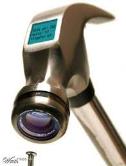 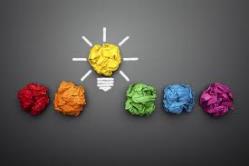 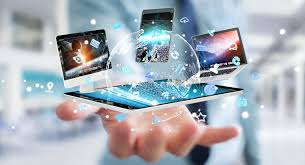 TA6618-Enabling a conducive environment for e-commerce
Module 2 - Digital Technologies role in enhancing business activity / e-commerce platform
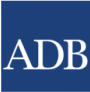 WorkshopBusiness Plan Development
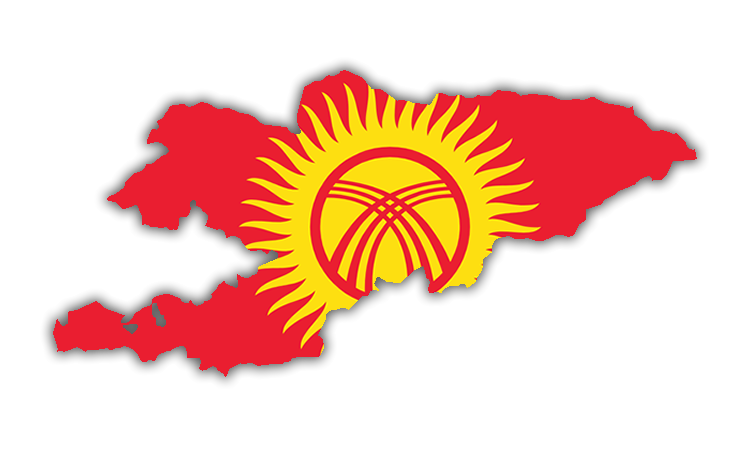 Market Analysis
A Market Analysis defines your target market so that, you can position your business to get its share of sales. And it has the following sections:
Defines your market.
Segments your customers.
Projects your market share.
Positions your products and services.
Discusses pricing and promotions.
Identifies communication, sales, 
And distribution channels.
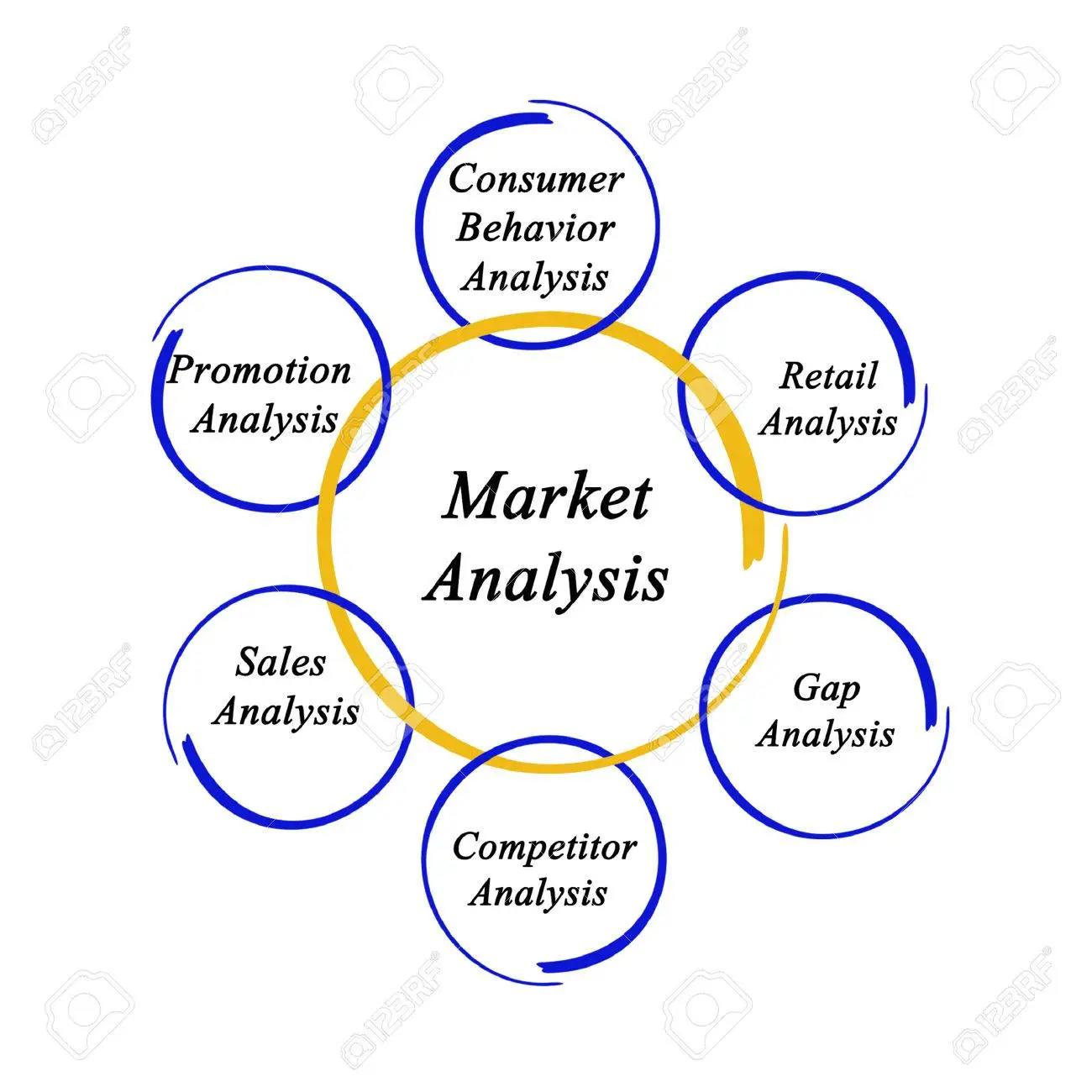 Source: 
https://www.123rf.com/photo_41935395_market-analysis.html
TA6618-Enabling a conducive environment for e-commerce
Module 2 - Digital Technologies role in enhancing business activity / e-commerce platform
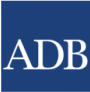 WorkshopBusiness Plan Development
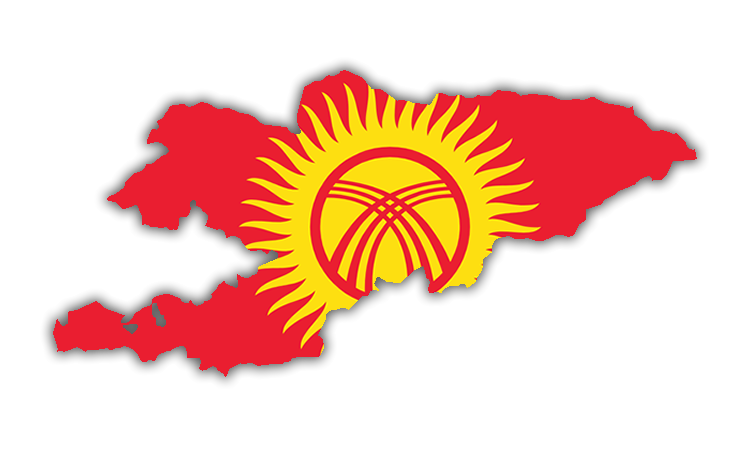 Competitive analysis
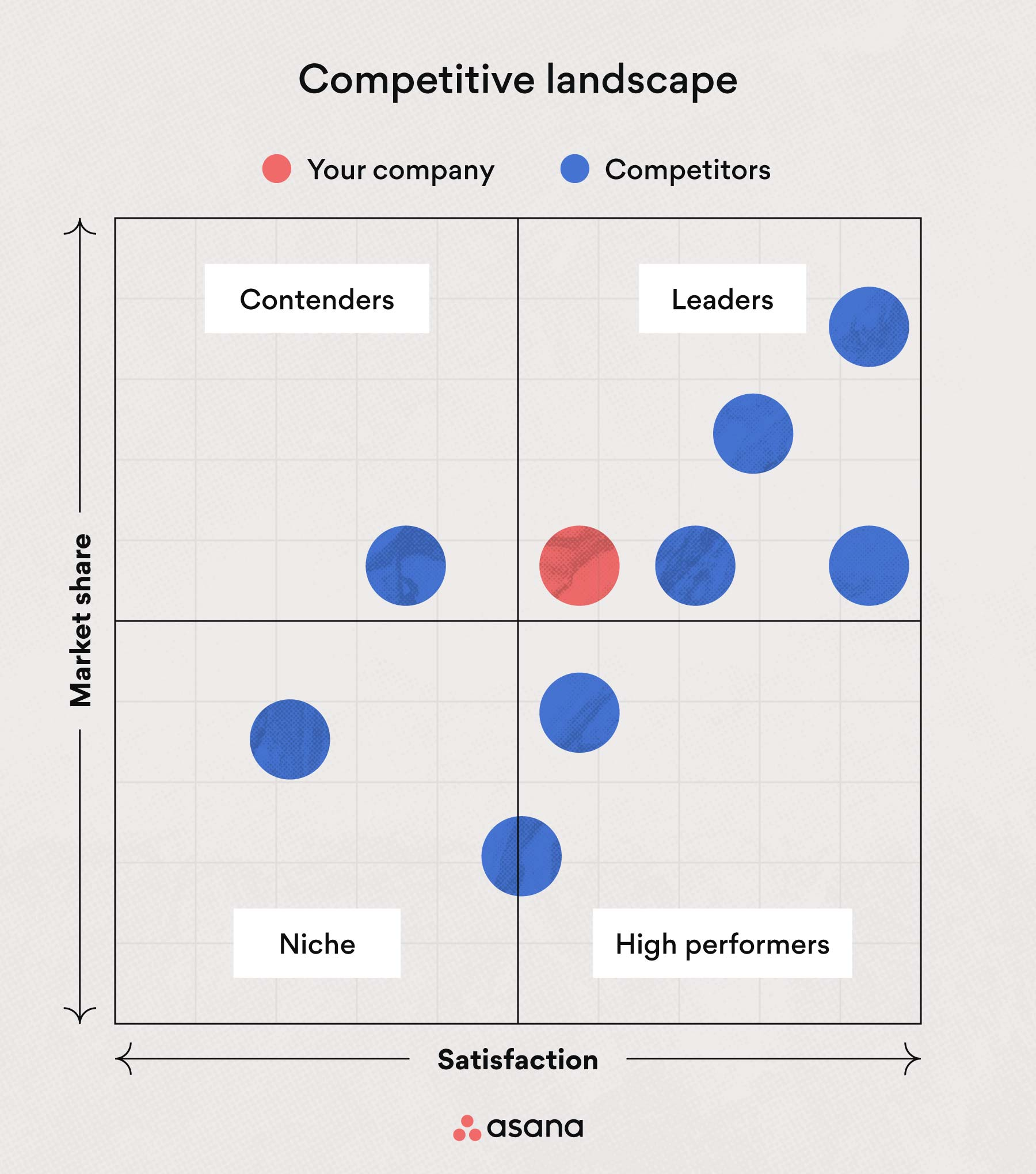 A competitive analysis can make or break your venture:
Know who else is a direct competitor
Who is an indirect competitor
Substitutes
Your positioning in the market.
Key differentiator, price, offering, features
Source: https://asana.com/resources/competitive-analysis-example
TA6618-Enabling a conducive environment for e-commerce
Module 2 - Digital Technologies role in enhancing business activity / e-commerce platform
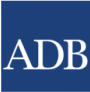 End of Module 2
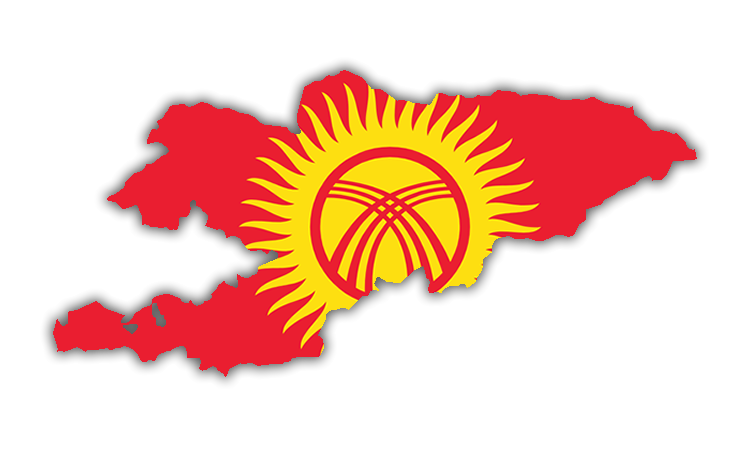 Thanks for watching
TA6618-Enabling a conducive environment for e-commerce
Module 2 - Digital Technologies role in enhancing business activity / e-commerce platform